Evidence gathering and investigation skills
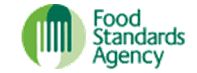 Aim
To provide delegates with an overview of the legal rules relating to the investigation of offences under food legislation.
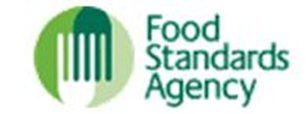 [Speaker Notes: Talk through rules of evidence and presenting information in court]
Objectives
This course will:
Provide a review of the nature of food legislation.
Consider the outcomes of criminal investigations
Review the nature and rules relating to evidence.
Provide guidance on the interview of witnesses.
Consider the application of RIPA.
Review the requirements of the CPIA.
Provide guidance on the interview of suspects.
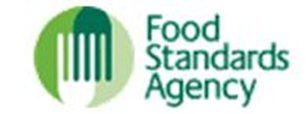 [Speaker Notes: Briefly will look at:
Nature of food law
Outcomes of criminal investigations
Review rules of evidence
Guidance for interviewing witnesses
RIPA
Review the Criminal Procedure and Investigations Act (CPIA)
Guidance on interviewing suspects]
Introduction
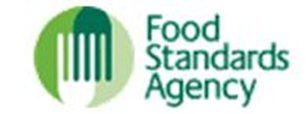 [Speaker Notes: Housekeeping, fire, toilets, breaks

Introduce delegates

Introduce ourselves

Questions – we don’t have all the answers but will try out best….]
What is a Crime?
A Crime is:
an Act or
an Omission or
a State of Affairs

That Contravenes the law
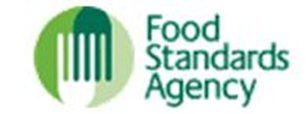 [Speaker Notes: Start off by thinking what is a crime.

Dictionary definition is “an act or omission which constitutes an offence and is punishable in law”

Traditional ideas of crime include murder, theft, fraud, supply of drugs and non provision of allergen information at a café.

What is a crime varies over time.  Adultery and homosexuality used to be crimes in England and what is a crime varies between county.  E.g. Importing some medicines seen as drugs in Dubai.  People’s own views on crime are different e.g. speeding, downloading illegal movies.

So would you think two males fighting in the park to be a crime?  What if they were both 10 years old/playing rugby?]
Food Law
Food law in UK:
Criminal in nature
Some administrative/civil procedures.
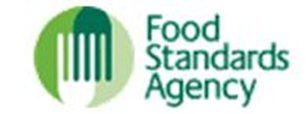 [Speaker Notes: Wide range of food legislation as you know originating from both UK and Europe:
Food safety legislation
Food hygiene legislation
Food standards legislation

Non compliance with legislation is a criminal offence however some enforcement procedures are civil in nature e.g. Improvement notice under FIRs.  When would you be in the Magistrates asking it to sit in its civil capacity?
Application for warrant
Seizure/condemnation of food
Hygiene emergency prohibition notice order
Appeal for an order or refusal for an approved establishment
Civil evidential rules apply (balance of probabilities, can read statement etc.)

Aims of food law is to ensure:
Food is safe
Consumers are informed and protected
Businesses are compliant/fair playing field across 28 members states.]
Food Law
Food law criminal offences
Strict liability 
Statutory defences
“Due diligence”

Food offences may be considered by courts:
“Regulatory offences”
 Not “true crimes”
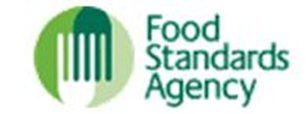 [Speaker Notes: Generally “actus reus” and “mens rea” required and needs to be proven e.g. Murder

However Food law is different as only need “actus reus” – only need to prove act has taken place not to show they intended to or knew about the offence.  This is known as strict liability.

Due to offences being strict liability statutory defences exhist as a protection for businesses. E.g. taken all reasonable precautions and exercised all due diligence.  Other examples are “act or default or another” or “innocent publication”

Different people have different views on what constitutes a crime and food offences are no different.  Enforcement Officers may see a serious breach of the legislation however the public and the courts service may deem this more trivial or “regulatory offences” and not “true crimes”.  Macrory Review – Making enforcement sanctions effective]
Defences
Prosecution must prove offences
“Beyond all reasonable doubt”

If statutory defence raised
Onus on defendant to prove, “on balance of probabilities” 
“All reasonable precautions and all due diligence”

Investigation should seek to 
pre-empt and 
negate defence if raised
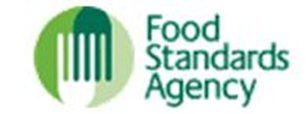 [Speaker Notes: As prosecutors in criminal proceedings the prosecution must prove beyond reasonable doubt that an offence happened. 

However defence only has to prove on balance of probabilities that they exercised all reasonable precautions and all due diligence.

So an investigator must also explore the statutory defence to pre-empt and negate a defence if raised.  

The usual opportunity to do this with Food Offences is at a recorded interview where the investigating officer can explore the businesses procedures to find out whether the business would have a defence.

Everyone happy?]
Outcomes of Criminal Investigations
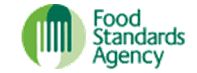 [Speaker Notes: There are a three outcomes from a criminal investigation…..

What do you think these are?]
Outcomes of an Investigation
No further action
Simple Caution
Prosecution

Decision made in accordance with:
Code for Crown Prosecutors
Regulator’s Code
Enforcement Policy
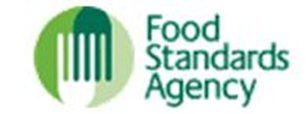 [Speaker Notes: No further action.  The investigation is closed and no further action will be taken.  The business could be given a written warning or advice as part of closing an investigation.  Further investigation could be unwarranted or inappropriate. 

E.g. The defendant died

Simple caution = Authority may chose to issue a simple caution following an admission of the offence

Prosecution = instigation of court proceedings

Any decision on these outcomes should be based on the documents on this slide namely….]
Simple Cautions
Purpose: to prevent less serious cases taking up court time
Guidance:
Ministry of Justice 
“Simple Cautions for Adult Offenders”
13 April 2015
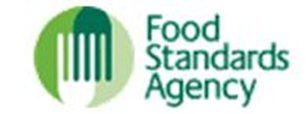 [Speaker Notes: Previously known as Formal or a Police Caution

Not to be confused with the warning you would give at the start of a recorded interview with a suspect.

Purpose is to prevent less serious matters taking up court time.  Local Authorities must be ready to go to court should an offer of a caution be turned down.

Not all offences warrant a caution so have a look at the Ministry of Justice guidance “Simple Cautions for Adult Offenders”
Not for indictable only offences
Not for an offence if they have received a caution for that offence in previous two years
Number of criteria to be considered from guidance before issuing a simple caution]
Simple Cautions
Suspect must:
Make clear and reliable admission of offence
Be aware of the significance of acceptance
Provide informed consent

Must not be given where:
Person does not admit the offence.
There is insufficient evidence to provide a realistic prospect of conviction. 
The public interest requires a prosecution.
[Speaker Notes: Suspects must make a clear admission and when signing it you should inform the person that by signing it this may be considered by a court in the future if you are convicted of another criminal offence.

This may also show up on an advanced criminal records (DBS) check or Police National Computer check.  E.g. may bar your application into certain professions such as teaching or law enforcement.

Must not be used if the person does not write and agree the offence at the time of signing the caution and if there is insufficient evidence to proceed to court.  

If you as a Local Authority are not prepared to end up in court then a Caution is not be appropriate.

E.g. FSA audit on LA who had mixed up Head of Service and FBO signatures,  Also left separate caution offence section blank.

Public interest may require a prosecution e.g. for high profile cases.

Questions?]
Regulator’s Code
Statutory Code
Approved by both Houses of Parliament
In force from April 2014
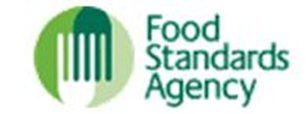 [Speaker Notes: Has everyone seen this?

BRDO = voice of business in government and they have published this code which regulators should have regard to when taking enforcement action.

Financial consequences of criminal convictions should be considered.  Criminal conviction may stop a business being able to get credit.

It says this…… (next slide)]
Regulators should:
Carry out their activities in a way that supports those they regulate to comply and grow 
Provide simple and straightforward ways to engage with those they regulate and hear their views
Base their regulatory activities on risk
Share information about compliance and risk 
Ensure clear information, guidance and advice is available to help those they regulate meet their responsibilities to comply
Ensure that their approach to their regulatory activities is transparent
[Speaker Notes: Not a long document but states that regulators:

Should carry out activities to support those they regulate to comply and grow.  Avoid regulatory burdens and cost.
Engage with those they regulate and hear their views.  Consult before publishing documents.
Base regulatory activities on risk.  E.g. allergens is written as a criminal offence into FIRs so this is a high risk area for central government.
Share information about compliance and risk.  Speak to businesses.
Ensure guidance and advice is available to help those they regulate meet their responsibilities to comply.  Lots of regulators moving away from advice and guidance currently.
Their approach to regulatory activities is transparent.  E.g. Published enforcement policy and giving routes for appeal.]
Code for Crown Prosecutors
General Principles:
Each case is unique
Should be judged on its own merits
Prosecutors should be fair, independent, objective
Not affected by undue pressure from any source
Ensure right person prosecuted for right offence
Act in the interests of justice
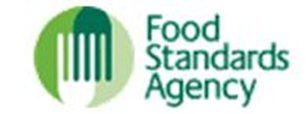 [Speaker Notes: Although the code for crown prosecutors is for crown prosecutors the principles are relevant for LAs taking private prosecutions and making enforcement decisions.

Decision to prosecute is a serious step and has serious implications for all involved.

Defence solicitors have access to this document so you should adhere to what it says which is that…..

Prosecutors must always act in the interest of justice not solely for the purpose of obtaining a conviction.]
Code Tests
Tests for decision to prosecute:
Evidential test
Public interest test.
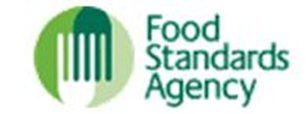 [Speaker Notes: So before prosecuting any file the contents should pass the code tests which are:
Evidential test
Public interest test

Prosecutors must only start or continue a prosecution when the case has passed both stages of the code tests.

Prosecutors should not start prosecutions which would be regarded as oppressive, or unfair and abuse of the courts process.

So if it becomes clear you are not going to meet both tests during the course of an investigation (e.g. not enough evidence to prove an offence or not in the public interest) then the investigation should be stopped.  It would be a waste of time and resources.]
Evidential test
Essential elements:
Identifiable individual
Credible evidence
Evidence that prosecution can adduce
Reasonably be expected to find beyond reasonable doubt commission of a criminal offence 	

In practice
Can evidence be used in court
Is evidence reliable?
Is evidence fair?
Sufficient for “realistic prospect of conviction”
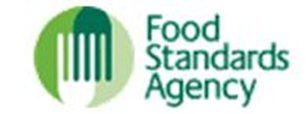 [Speaker Notes: Evidential test is the first stage test – is there evidence to prove beyond all reasonable doubt that a crime has been committed.

Prosecutors must be satisfied that there is a “realistic prospect of conviction” which is an objective test.  The prosecutor must also consider what the defence case may be.

A case which does not pass the evidential stage must not proceed no matter how serious or sensitive it may be.

So prosecutors must….]
Public Interest Test
“It has never been the rule in this country-I hope it never will be- that suspected criminal offences must always be the subject of prosecution” 
    Lord Shawcross 1951
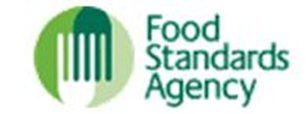 [Speaker Notes: Stage two is the public interest test. 

Local authorities don’t always have to prosecute for every offence that meets the evidential test.  The second stage test is the public interest test which should be applied once there is enough evidence for a realistic prospect of conviction.

Lord Shawcross stated in the House of Commons debate on the 29th January 1951 that……

E.g. Ltd company trading with America and sole director.  May or may not be appropriate to convict both.  Conviction against director would effectively wind up business as would not be able to travel into America. 

E.g. PACE interview with person 3 months to live – still alive 2 years later – fake consultants letter.]
Public Interest TestExamples of aggravating and mitigating factors
In favour of prosecution
Pre-meditated offence
Offence against officer
Vulnerable victim
Person in position of authority or trust
Previous convictions
Offences likely to be:
Repeated
Continued
Against Prosecution
Nominal penalty
Genuine mistake
Minor loss/harm
Defendant infirm
Victim infirm
Defendant put things right
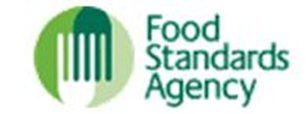 [Speaker Notes: Prosecutors must balance the facts for and against prosecution.

e.g. Rebecca Brooks and Andy Coulson were prosecuted for phone hacking.  High media attention meaning the offences were likely to be reported meant that the CPS would have considered this when applying the public interest test.

A nightclub in Norwich was prosecuted for a free wine promotion.  The wine was actually alcohol free meaning it should have been described as such.  In terms of victim harm and loss then this may have gone against a decision to prosecute.

There are seven questions in the CPS code:
How serious is the offence
Level of culpability of the suspect
Circumstances of and harm caused to the victim
Was suspect under 18 at time
Impact on community
Is prosecution a proportionate response
Do sources of information require protecting

OK?  Do you have a documented full code test?  Is this signed off by heads of service, members etc?]
Enforcement Policy
Should be based on the requirements of:
The code for Crown Prosecutors
Regulator’s code
Home Office guidance
Food Law Code of practice
Should be:
Formally adopted by Council
Published in easy to read format
Clearly understood by enforcement staff
[Speaker Notes: Alongside the investigation an assessment should be done against the LA enforcement policy.  This should be a clear and published document based on the requirements of ……..

Staff should be aware of the contents and not start any investigation that would go against it.  The defence will have access to this and could question you on it if you have not followed it.]
Enforcement policyFood Law Code of Practice
Each Competent Authority should have an up-to-date, documented Food Law Enforcement Policy 
which is readily available to food business operators and consumers.
should cover all areas of food law that the Competent Authority has a duty to enforce and
include criteria for the use of all the enforcement options that are available.
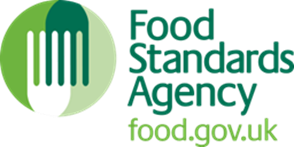 [Speaker Notes: Reminder that the Food Law Code of Practice states….

This is often something the FSA pick up on during the course of a LA audit. - Has it been amended if you didn’t use improvement notices before and you can now?]
Enforcement policyFood Law Code of Practice
Competent Authorities should have regard to any advice issued by the FSA and by LGA when drafting their Food Law Enforcement Policies.

Departures from the Policy should be exceptional and the reasons for any departure should be recorded.
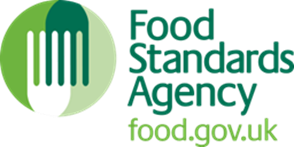 [Speaker Notes: Enforcement Policy should be in line with FSA advice

And

Departures from the policy should be exceptional and documented.]
Enforcement policyFood Law Code of Practice
In deciding the type of enforcement action to take, an authorised officer must have regard to:
the nature of the breach and the history of compliance of the food business operator; or
in the case of new businesses, an assessment of the food business operator’s willingness to undertake the work identified by the officer.

It is important that the full range of enforcement options remains open to an authorised officer. 

If a Primary Authority Partnership is in place, Competent Authorities must notify the Primary Authority of any proposed enforcement action except in circumstances where the need to act swiftly is critical.
[Speaker Notes: When considering enforcement action authorised officers should consider the nature of the breach and the history of compliance and the willingness to undertake work.

Notifications to PA must be done.]
Decision to prosecuteEnforcement policies
“We cannot emphasise too strongly that before criminal proceedings are instituted by a local authority…………they must consider with care the terms of their own prosecuting policy. If they fail to do so, or if they reach a conclusion which is wholly unsupported…..it is unlikely that the courts will be sympathetic, in the face of the other demands upon their time at Crown Court and appellate level, to attempts to justify such prosecutions." 
	Lord Justice Rose, Vice President of the Court of Appeal, Criminal Division R v Adaway [2004] EWCA Crim 2831
[Speaker Notes: So prior to prosecution someone needs to make a decision on the code tests and then an assessment or decision to prosecute made. 

In the Adaway case they instigated legal proceedings and then considered the enforcement policy afterwards.  The case was thrown out. A case may be stayed (halted) by the court as oppressive if the circumstances which gave rise to it did not meet the criteria for prosecution in the prosecuting authority’s policy document.

Throughout the investigation officers should apply the code tests and consider the enforcement policy.  The Authority must consider these and document them before deciding on enforcement action.]
Decision to prosecute
R v Staines Magistrates ex p Barons Pub Company
Decisions to prosecute are for prosecutor
Role of criminal court is to determine case
Wandsworth London Borough Council v Rashid [2009] EWHC1844 (Admin)
Not helpful that defence focused on finding fault in decision to prosecute
Report recommending prosecution
Confidential
Very rarely disclosed to defence
No requirement for prosecution to give reasons for action
[Speaker Notes: Barrons – decision to prosecute for prosecutor not court.

Although a prosecutors policy might allow for courses of action short of prosecution, it was for the prosecutor to decide when to prosecute and only when an abuse was plainly shown should a court intervene: Wandsworth Borough of London Council v Rashid [2009] EWHC 1844 (Admin)

Essentially the report recommending prosecution (officers report) should not be disclosed and there is no requirement for prosecution to give reasons for action.]
Burden and Standard of Proof
Purpose of Prosecution case is to Prove the “facts in issue”. These are:
Identity of offender
The alleged act 
Mens rea or intention (Except strict liability)
At “Half time” in trial, defence can claim “No case to answer” if evidence insufficient.
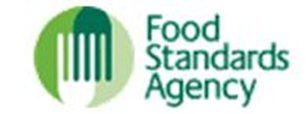 [Speaker Notes: Purpose of the prosecution is to prove the facts in issue not to nick people.

Prosecution will need to prove……

At half time limits (end of prosecution evidence) defence can call no case to answer if prosecution has not proved facts in issue.

R – v - Galbraith
A ruling of no case to answer may be based on two limbs. 
The first limb is a point of law, namely that the facts given in evidence do not in law amount to an offence. 
The second limb involves the judge coming to a conclusion on the evidence that the prosecution evidence, taken at its highest, is such that a jury properly directed could not properly convict on it. 

OK?]
Prosecution procedures
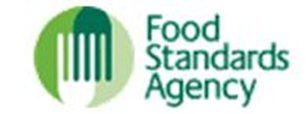 [Speaker Notes: Internal prosecution procedures are often overcomplicated and based on LA bad experiences in court.

Where is the first port of call for criminal cases?]
Criminal procedure rules
www.justice.gov.uk/courts/procedure-rules/criminal
[Speaker Notes: This is the website which is updated regularly (E.g. warrant paperwork and s.9 wording was updated recently).

Has everybody looked at these?

Includes forms (witness statements) and the procedure for each court stage.]
CPR: Overriding objective
Requirement that criminal cases dealt with
Justly by
acquitting the innocent and convicting the guilty; 
dealing with the prosecution and the defence fairly; 
recognising the rights of a defendant, 
particularly those under Article 6 of the European Convention on Human Rights
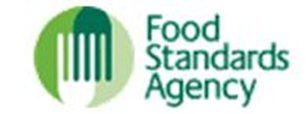 [Speaker Notes: Criminal Procedure Rules contain an overriding objective that criminal cases must be dealt with justly by…..

In R v Penner [2010] EWCA Crim 1155 it is no longer possible to have cases in the way in which this case was conducted.… Where points occur to someone and then an attempt is made to ambush the prosecution by a submission of no case to answer the divisional court made clear in the Chorley Justices case….that trial by ambush was no longer permissible.  It is a regrettable fact that this court has again had to make that position clear.]
CPR: Overriding objective
Respect interests of 
witnesses, victims & jurors 
Keep them informed of progress of the case; 
Deal with case efficiently and expeditiously; 
ensure appropriate information is available to the court 
when bail and sentence are considered
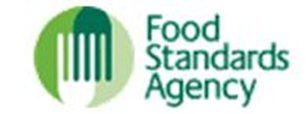 [Speaker Notes: Witnesses, victims and jurors should be respected and  kept informed as to the progress of the case  (not jurors!)

Cases should be dealt with efficiently and quickly and appropriate information should be available to the court.

In R v Boardman [2015] EWCA Crim 175 Judge refused to allow telephone data records to be admitted even through this would have brought the prosecution to an end because they had failed to progress the case properly or in accordance with the Criminal Procedure rules.

“The overriding objective of the Criminal Procedure Rules must be adhered to and that inadequate case preparation will not be tolerated.”]
CPR: Overriding objective
Deal with case by taking into account the
Gravity of the offence alleged, 
Complexity of what is in issue, 
Severity of the consequences for the defendant and others affected, and 
Needs of other cases
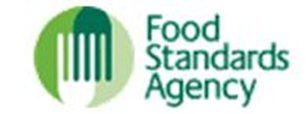 [Speaker Notes: Part of the overriding objective that cases should be dealt with justly by taking into account the…..


E.g. level of offence, complexity of offence, consequences for the defendant]
Trial Procedure
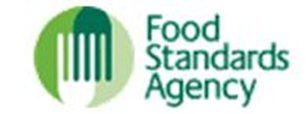 [Speaker Notes: Has anyone had to give evidence in a magistrates court, crown court or to the court of appeal?  

Prosecution goes first can call witnesses call on real evidence and documentary offence.  Witnesses give examination in chief and then cross examined and re-examined.

(Former colleague was in the evidence box for two weeks at crown court being cross examined.)]
Examination in chief
Witness provides oral evidence to court
Taken through statement by solicitor
Line by line
No leading questions
Need to ensure all relevant evidence provided:
Clearly
Concisely
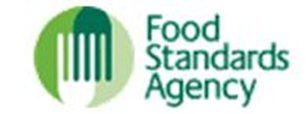 [Speaker Notes: This is where you need a good legal representative to take you through your evidence.  They can’t lead you but you may refer to your notebook if the notes were made contemporaneously.

This is you being taken through your evidence by the prosecution essentially.]
Cross examination
Opportunity to challenge evidence
May choose not to cross examine

Main purpose
To put “your case” to the witness
Challenge any issues in dispute
Undermine evidence of witness
Point out mistakes
Raise inconsistencies with own or other witnesses
Identify where witness deliberately misleading court
[Speaker Notes: Defence will challenge what you say in cross examination if they choose to do so.

They may challenge the issues in dispute, point out mistakes, and raise inconsistencies with your evidence.

Stick to the evidence and say I don’t know if you don’t know.  Do not lie.  Do not argue.]
Re-examination
Optional
Only performed if useful to do so

Purpose
To clarify, explain or develop matters arising out of cross examination.
No new evidence may be introduced
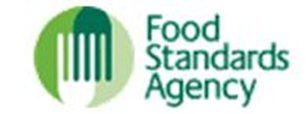 [Speaker Notes: Opportunity to put right any damage done but it may be too late!

At this stage can only discuss the points already raised.

Everyone OK with this?]
Case Management
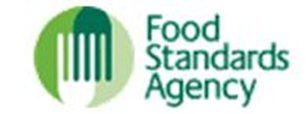 [Speaker Notes: More and more cases are now being challenged based on procedure rather than evidence.]
Case Management
Abuse of process
Identity of offender
Authorisation of Officers
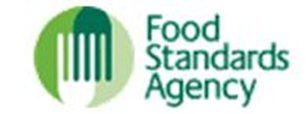 [Speaker Notes: These are easy areas defence may pick on and challenge…………..]
Abuse of process
“Something so unfair and wrong with the prosecution that the Court should not allow a prosecutor to proceed with what is, in all other respects, a regular proceeding” Hui-chi Ming v R (1992) 1 AC 34.

What is unfair and wrong is for the court to determine on the individual facts of each case.
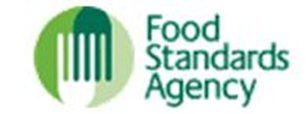 [Speaker Notes: What is abuse of processes?

Abuse of process has been defined as something so unfair and wrong with the prosecution that the court should not allow a prosecutor to proceed with what is, in all other respects, a perfectly supportable case (Hui Chi-Ming v R [1992] 1 A.C. 34, PC). 

'Unfair and wrong' is for the court to determine on the individual facts of each case. The concept of a fair trial involves fairness to the prosecution and to the public as well as to the defendant: DPP v Meakin [2006] EWHC 1067. 
The inherent jurisdiction of the court to stop a prosecution to prevent an abuse of process is to be exercised only in exceptional circumstances: Attorney General's Reference (No 1 of 1990) [1992] Q.B. 630, CA; Attorney General's Reference (No 2 of 2001) [2004] 2 A.C. 72, HL.]
Abuse of process
Proceedings may be stayed where it would:
Be impossible to give the accused a fair trial; or
Amount to a misuse/manipulation of process 
because it offends the court's sense of justice and propriety to be asked to try the accused in the circumstances of the particular case.
Bennett v Horseferry Road Magistrates' Court and Another [1993] 3 All E.R. 138, 151, HL
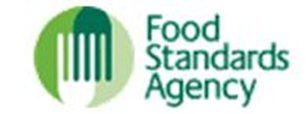 [Speaker Notes: e.g. Lost/destroyed evidence
Not following all reasonable lines of enquiry
Adverse pre-trial publicity by Local Authority

R v Horseferry Road Magistrates’ Court, ex p. Bennett [1994] 1 AC 42, HL, per Lord Griffiths

“If the court is to have the power to interfere with the prosecution in the present circumstances it must be because
the judiciary accept a responsibility for the maintenance of the rule of law that embraces a willingness to oversee
executive action and to refuse to countenance behaviour that threatens either basic human rights or the rule of law.
“ [I]f it comes to the attention of the court that there has been a serious abuse of power it should, in my view, express
its disapproval by refusing to act upon it.” 

“ …I consider that a court has a discretion to stay any criminal proceedings on the ground that to try those
proceedings will amount to an abuse of its own process either (1) because it will be impossible (usually by reason of delay) to
give the accused a fair trial or (2) because it offends the court's sense of justice and propriety to be asked to try the accused in]
Abuse of process
Common concerns:
Delay
Article 6(1) of the European Convention on Human Rights guarantees the right to a fair trial "within a reasonable time.”
Non disclosure of evidence
Inability of defendant 
To examine evidence
Question witnesses
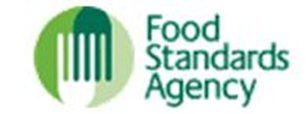 [Speaker Notes: CPS Statistics 2009 – 2010
No specific figures on cases lost as a result of delay abuse, however, in this period the number of cases either stayed or otherwise lost by reason of delays between offence/charge or trial was 1,676 in all courts (118 in Crown Court)

Massive delays may be tolerated
• War Crimes cases e.g. R v Sawoniuk [2000] 2 Cr. App. R. 220; R v Serafinowitz [1997] 17th January
• Historic sex cases
Unlikely for food law cases!

In practice, probably the most commonly argued/ successful abuse argument – why?
Because of the importance of proper disclosure within the trial process. Because the material that has not been disclosed
either:
• has the capacity to undermine a prosecution case;
and/or
• support a defence case.]
Who is an Offender/Suspect
The person to be prosecuted is the one who is accountable in law for the crime.
Not always the same person whose actions/inactions led to the offence.
For example:
“person appearing to have charge of the consignment”
“person responsible for the product” 
“Food Business Operator”
“Any person”
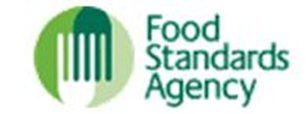 [Speaker Notes: Perpetrator of the crime or who you lay informations against.

Need to get this correct and informations laid against the correct person within time limites to avoid an abuse of process argument.

E.g. could be employee who committed the crime but you proceed as a Local Authority against the company.

Natural or legal person or both and this could be the food business operator.  Although it may not be depending on the circumstances – any person!

Worth considering the wording of the legislation when deciding on who to proceed against.]
Who is the Food Business Operator?
R. (on the application of Rasool) v Tower Bridge Magistrates' Court
Supermarket operated by limited company
Hygiene offences
Defendant prosecuted in personal capacity as FBO
Judicial review of Mags decision to convict
Dismissed
Could be more than one FBO
Three Rivers DC v Chowdhury [2009] EWHC 2683 (Admin), [2009]
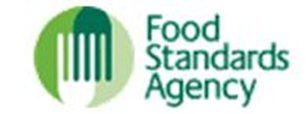 [Speaker Notes: Premises in poor condition (Halah meat business which also sold dried food called Brixton Supermarket.)
HIN served on the company (Ideal Sales Ltd) following visits to business on 10 May 2011
14th June second visit found further rats at the premises
15th June Mr Rasoll was asked for interview with no response
Reminder sent 28 June again no response.
26th October following a further inspection further breaches were discovered 
8 summons laid against the company
Company argued could not be more than one FBO = Company.  Notice served on Director.
Judge disagreeded – could be more than one FBO.  Appeal dismissed.

Judge referred to Three rivers case – (Three rivers served on more than one FBOs)]
Who is the FBO?
“The evidential picture was that R had been in control of the business
he was therefore capable of being a food business operator within the definition in Regulation 178/2002 art.3”
No reason why there could not be a legal person and a natural person as FBOs of the same premises at the same time.
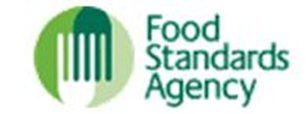 [Speaker Notes: Three rivers – husband and wife both prosecuted for breaches of Food Hygiene Regulations as FBOs.
More than one person could be FBO.

Legal and national person at the same time
Shows importance of reasonable enquiries to find out FBO
= easy appeal if served on wrong person]
Authority to Act
Authorisation	-	the arrangements in place to ensure officers are empowered to act
Delegation	-	method by which officers are authorised to exercise powers and/or associated managerial decision making responsibilities
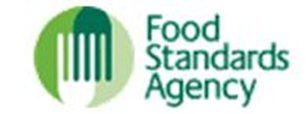 [Speaker Notes: Local Authorities should have appropriate documented procedures to ensure that anyone engaged in the conduct of criminal prosecutions is properly authorised to do so.  

Procedures should clearly identify persons who have delegated authority to issue such authorisations and include a certified copy of the council minutes where the delegated authority was granted.  You may have to produce these documents in court to prove authorisation.

These are easy areas for the defence to challenge prosecution cases on.]
Food Law Code of PracticeChapter 4.2
European Communities Act 1972 
Provides mechanism for incorporating EU law into the domestic law of the UK. 
The Act does not provide any enforcement powers. 
Officers must be specifically authorised under the relevant Regulations made under the ECA 72
This authorisation must be correctly described in the authorisation documents and officers’ credentials.
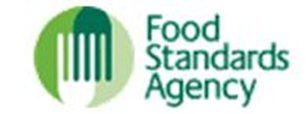 [Speaker Notes: Are you specifically authorised under ECA 72?

Food Law Code of Practice states under 4.2. that officers should be authorised under the relevant Regulations made under the ECA 72 so check!

Food Safety Act 1990 and Regulations made under it can either be authorised under FSA ‘90 or individual Regulations.  HOWEVER Food Safety and Hygiene (England) Regulations 2013 – use by dates and traceability for example and the Offical Feed and Food Controls (England) Regulations 2009 need separately authorised in writing as not made unde the FSA ‘90. 

Officers should carry written authorisations with them when conducting an investigation and produce it on inspections.  It is recommended that the scope of each authorisation is clearly defined to identify the extent to which the individual has been authorised.]
CompetencyFood Law Code of Practice
Before officers are authorised to deliver official controls, the Lead Food Officer must ensure that the officer: 
Holds the baseline qualification or equivalent 
Meets the relevant competencies listed at section 4.8 onwards
Demonstrates they have maintained their Continuing Professional Development (CPD)
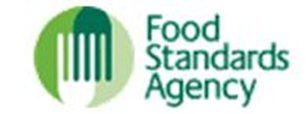 [Speaker Notes: Lead Food Officers must ensure that officers meet the following three points prior to authorisation:
Holds the baseline qualification or equivalent 
Meets the relevant competencies listed at section 4.8 onwards
Inspections
Use of enforcement sanctions
Sampling
Import/Export controls
Reactive investigations
Demonstrates they have maintained their Continuing Professional Development (CPD)]
Powers of Entry
Food Safety Act 1990 s.32(1)
“admission to any premises used only as a private dwelling-house shall not be demanded as of right unless 24 hours’ notice of the intended entry has been given to the occupier”
Home Office Code of Practice – December 2014
FSA Review of the Food Standards Agency Powers of Entry – November 2014
[Speaker Notes: FSA’90 states this currently…..  (Same wording in Food Safety and Hygiene England Regulations 2013)

24 hours notice different to “a day” in law.  11:15 today could access 11:16 tomorrow with 24 hrs.  1 day starts at 00:00hrs

Home Office Code of practice applies where acting outside of statutory powers (the code does not override specific statutory powers to conduct routine inspections or to enter premises for enforcement purposes).  Just for you to be aware of.

As a result of this there is a current review of FSA powers which the FSA has published its intentions:

FSA Powers of Entry
Safeguard: Private dwellings. Private dwellings will be entered only with consent of owner/occupier or by court warrant. The wording of section 32 of the Food Safety Act 1990 will be amended slightly to remove the right to enter without consent, and in the absence of a court warrant, provided 24 hours’ notice has been given. The FSA intends to effect this change using the new order-making power in section 41 of the Protection of Freedoms Act, which permits the amendment of powers of entry in primary legislation for the purpose of adding safeguards. 

The same adjustment will be made to secondary legislation that does not utilise the entry powers in the Food Safety Act 1990.  

It would take approximately six months for such a statutory instrument to be drafted, approved through the relevant legislative procedures, and come into effect. 
 
Safeguard: Reasonable notice of entry: This is to be provided to the owner/occupier in all instances, except where notice would defeat the object of entry, would contravene EU law
or in an emergency. The consultation has revealed that it is the usual practise of authorised officers to make appointments with businesses they want to inspect/enter, unless notice
would defeat the object of entry, would contravene EU law or in an emergency. The addition of the safeguard will give the legal force to current practice. 

The FSA proposes to add this safeguard through the mechanism noted above for the safeguard concerning private dwellings.]
Entry warrants
Food Safety Act 1990 s.32(2)
Signed by a JP
Satisfied reasonable ground for entry
that admission to the premises has been refused, or a notice of the intention to apply for a warrant has been given to the occupier; or
that the giving of a notice would defeat the object of the entry, or that the case is one of urgency, or that the premises are unoccupied or the occupier temporarily absent,
Entry if need be by reasonable force
In force for 1 month
[Speaker Notes: Entry warrants should be applied for at Magistrates court either when you anticipate entry to be refused or has been refused.

Full and frank disclosure should happen with the court or at a later date the evidence may be deemed inadmissible if the court were not in possession of the full facts at the time of the application.

Application process in accordance with Criminal Procedure Rules – appropriate form available on line.  Forms get updated periodically so make sure you are submitting the latest copy. 

Discussion on “Entry” warrant….(not a search warrant)

REMEMBER Don’t seize what you don’t need!]
Case Study
Identify the:
Likely offences
Matters that prosecution will need to prove
Potential defences available
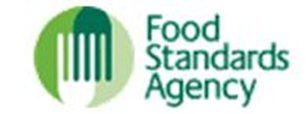 [Speaker Notes: Give out case study.

Regulation 5(5) Food information (England) Regulations 2014
Failure to give allergen information
Relevant food (food which an ingredient or processing aid listed in Annex 2 has been used in its manufacturer or preparation AND that is still present in the finished product)
Article 9(1)(c) particulars
Must be made available
Clear reference to name of substance in annex II

Food Safety and Hygiene (England) Regulations 2013 – Reg 19
Any person who fails to comply with any specified EU provisions commits an offence (listed in schedule 2)
Article 14(1) 178/2002
Food shall not be placed on the market if it is unsafe
Deemed unsafe if injurious to health
Regard had to normal conditions of use for the food by the consumer, information provided to the consumer, 

FSA 90
s.14
Any person, sells, purchaser’s prejudice, food, not of the nature demanded by purchaser.

Defences
Due diligence, default of another]
Evidence
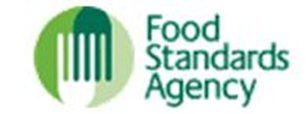 [Speaker Notes: So now we have establised the offences from the case study we are now going to look at evidence]
Evidence
Evidence = anything that is used to prove or disprove an alleged matter that is subject to judicial consideration.
Includes:
Oral evidence
Documentary evidence
Real evidence
Circumstantial evidence
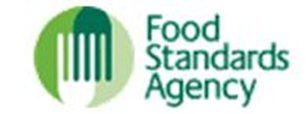 [Speaker Notes: Evidence is anything to prove or disprove an alleged matter that is subject to judicial consideration.

Includes Oral Evidence
Given in court by a witness under oath
Investigating Officer/complaint/Public Analyst or Food Examiner

Documentary Evidence
Original is always best. If not possible get a very good copy
Documents such as receipts, invoices, records, photographs, videos
Need to be exhibited by a witness e.g. DH1
Except PA certificates, coroners report, expert witness report which may be placed before the court without being produced.
Seize and retain vital documents or exhibits which are not readily handed over

Real Evidence
Items produced before the court for inspection
Food
Equipment
Rodent droppings

Circumstantial evidence - Evidence of a fact not in issue but legally relevant to fact in issue
Samples of same food in similar condition
R v Sidhu 1993 – explosives offences – video tape showing him being heavily armed which was used as circumstantial evidence]
Evidence
Admissibility v Reliability
Evidence must be 
Admissible to be used in court
Reliable for it to be believed by court
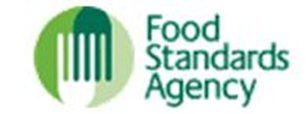 [Speaker Notes: Evidence must be both admissible and reliable to be credible.

If not admissible cannot put before the court.  E.g. hearsay, opinion, self made or bad character evidence (all inadmissible)

If admissible must be reliable for it to be beleved by the court.  This is where continuity comes in.

Defence can cast doubt on reliability of evidence.]
Rules of Evidence
Determine the manner in which evidence is introduced and used in a trial.

All relevant evidence should be 
Obtained lawfully
Handled appropriately
Used effectively
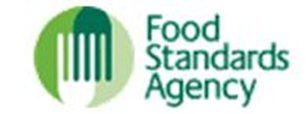 [Speaker Notes: The Rules of evidence determine the manner in which evidence is introduced and used in a criminal trial.  As a general rule the best evidence should always be used by the prosecution.

E.g. Statement from eye witness

E.g. Police licensing not keeping bottle of alcohol.

However where best evidence is not available secondary evidence may be used.  

E.g. verbal account of contents of document by a witness rather than producing document itself.

In all occasions must make sure that evidence is lawfully obtained, handled appropriately and used effectively. 2 quality pieces of evidence/exhibits are much better than a whole lot of circumstantial evidence from 5 witnesses]
Notebooks
Person giving oral evidence may
Refresh memory from a document
Made or verified by him at an earlier time If:

He states when giving oral evidence:
Document records his recollection of matter and
His recollection of the matter at that time
Significantly better than at time of giving evidence
 s 139 Criminal Justice Act 2003
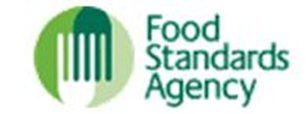 [Speaker Notes: A witness giving evidence may refer to a notebook it the notes were made at the time of the event or shortly afterwards.  If using on the stand council may enquire as to when the notes were made.

If too long a gap then defence may object to using notebook.  If there is a delay the reason should be recorded.

R v Simmonds 1967 contemporaneous notes are those made at the time or shortly after the event.

The notebook itself is not evidence.  As such rules of evidence do not apply, however it if contains matters which the officer intends to use as evidence e.g. written interview the rules of evidence do apply.

E.g. Police use of top and tail stickers to create statements from notebook entries.

Other party has right to inspect notebook.

E.g. Police officer who had “court notebook” and working notebook.]
Notebooks
Best Practice : No ELBOWS:
No Erasures
No Leaves torn out
No Blank spaces
No Over-Writing
No Separate pieces of paper
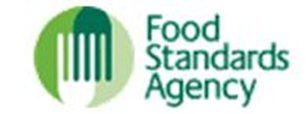 [Speaker Notes: While normal rules of evidence do not apply officers recommended to follow good practice to reduce risk of defence objection following these rules…..

No requirements for notebooks to be sequentially numbered or stitch bound but will help credibility.  Make sure maintained in an appropriate way and recorded in a logical manner.  The use of subheadings and bullet points can be useful but be carful of gaps.

Should be stored in a controlled manner once complete.

E.g. one officer will write one book every two weeks vs one officer doing large fraud investigation who wrote 9 pages in 18 months including the execution of the warrant.

Court action dropped when statement compared to notebook entry and calendar and found officer was on leave at times and dates recorded in statement.  Comes back to reliability of witness.]
Photographs & Digital Imaging
Provide useful evidence to illustrate conditions

Consider:
Evidence of its accuracy
Time and date settings selected
Deletion of Image

Must start an audit trail for all digital imaging
Use of “Worm”
Write once read many = locks in continuity
CD-R
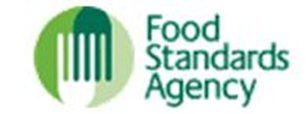 [Speaker Notes: Photographs are very useful and will mostly help illustrate what you are trying to prove. Nothing better than a picture of a rat at a premises to get a magistrate thinking about a case.  Two or three good photos are better than a dozen poor ones.  Consider the contents E.g. rat droppings showing business had made attempts to segregate food.
Pay particular attention to focus
Try to exclude background material which is not relevant to the offence

There are some things you and your authority need to consider 
time and date you took the photos – recording this information.
How the evidence will be stored – SD cards, CDs etc.
Audit trail of digital evidence to avoid the argument it has been tampered with – Worm discs are good for this + cheap and readily available]
Photographs & Digital Imaging
Original memory card
Sealed, date and time removed from camera?
What happens to this?
When is it wiped?
Burn 2 discs
Working Copy
Master/Backup – sealed evidence bag
Chain of evidence = audit trail
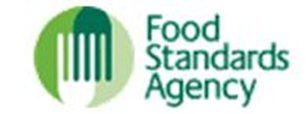 [Speaker Notes: If you use a memory card what happens to it?  When is it removed from the camera when you have taken images.  Do you seal it in an evidence bag?  Do you always use a clean, wiped card prior to use?  When is it wiped and what happens to the pictures?

Burn images to CD/DVD and make two copies one master one working copy and seal the master away.

Avoids any arguments about continuity and makes photographs professional and suitable for use as evidence.

Home Office guidance on digital imaging]
Capturing websites as evidence
Saving of whole website including cookies
Cookies = small file placed on computer
Clear browsing history prior to inspection
Clear temporary internet files
File, save as – “webpage, complete”
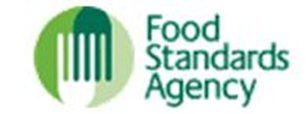 [Speaker Notes: When inspecting websites cookies are being placed on your computer.  As such they are material gathered in the investigation and must be retained and stored acoordingly.  

Essentially Cookies are are small files left on your computer and adjust what websites look like.  E.g. what you looked at on amazon may appear as an advertisement when looking at other websites.

Best practice to wipe temporary files and internet browsing history prior to saving website as cookies left on your computer will alter what a website looks like.

Store data electronically as part of investigation.  (Saving cookies and files collected as part of the investigation)  Can burn to disc in similar manner to camera images. 

Audit trail of what you did for court at a later date.]
Capturing websites as evidence
Printing of websites = avoid
Rarely print all information displayed on screens
E.g. Scrolling banners, adverts etc.

Don’t click on Hyperlinks after saving
Saving captures website at a moment in time

(Website capture and or screen recording software available E.g. Hypercam)
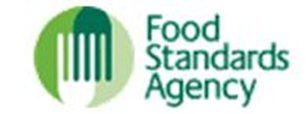 [Speaker Notes: Avoid printing websites as you often miss information by printing.  Store this information securely and electronically.

Avoid clicking on hyperlinks once you have saved a website as these point to other websites and change over time.

Specific website capturing software and screen recording software is available for free if you do this type of work a lot.]
Using e-mails as evidence
Store as part of evidence 
Best practice when printing to include headers and footers
Includes IP address of sender
Includes all the information sent to you
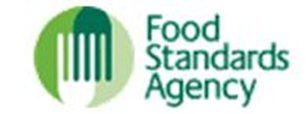 [Speaker Notes: E-mails contain a lot of information including the IP address of the sender.  If you choose to print e-mails for use in evidence you should include this information.  Again this is material gathered during the course of an investigation.

This can be difficult with later versions of Outlook so again consider saving e-mails electronically to retain this information.]
Digital evidence – general principles
Data held on an exhibit must not be changed. 
Any person accessing the exhibit must be competent to do so 
and explain the relevance and the implications of their actions. 
Record of all processes applied to an exhibit
Should be kept and preserved. 
This record must be repeatable to an independent third party. 
Person in charge of the investigation 
Responsible for ensuring that the law and these principles are adhered to.
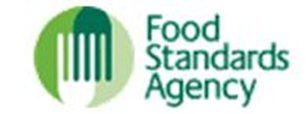 [Speaker Notes: Guidance from the Association of Chief Police Offices (ACPO) of England, Wales and Northern Ireland:

Digital evidence can be changed so consider the security of files so that there is not an argument at a later date in court.

E.g. password protecting master spreadsheets etc.]
Admissibility of evidence
Defence can challenge the admissibility of prosecution evidence at any time

Most challenges are on the following:
Opinion evidence
Bad character of defendant
Hearsay evidence
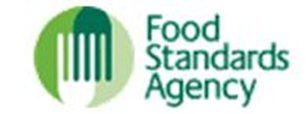 [Speaker Notes: When considering the admissibility of evidence the defence can challenge at any time.

According to the Law society most challenges are made on the following grounds…..

Have you had any evidence challenged?

e.g. seen case files with statements that contain all of these.]
Opinion Evidence
Witness of fact can refer to matter that he has Personally Perceived
Common sense opinions are admissible 
ie “the bucket was about 3/4 full of liquid which looked like blood”
Witness cannot give opinion on matters which it is a function of the court to decide
Guilt or innocence of defendant
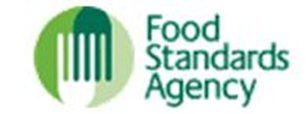 [Speaker Notes: Common sense opinions are admissible e.g. Witness of a road traffic accident may state “the car passed me at about 50 mph”

Making a judgement that a reasonable person could make

Can’t give opinion on matters which is a function of the court to decide e.g. guilt or innocence of defendant.

Officers are generally not considered experts so you should avoid giving opinions unless they are based on a judgement a member of the public could give.

Example from a real statement of Opinion Evidence:  “It is fortuitous that in this outbreak the isolated pathogen was Campylobacter. Whilst its not a pleasant illness, should the pathogen be E. Coli 0157 which can be found in unpasteurised milk, the outcome could have been very different with potential fatalities, or serious long term medical complaints.”]
Expert Witness
Expert opinion evidence is admissible
In matters outside of the competence of Magistrates / jury to decide
It is for the court to decide who is an expert
Criminal Procedure Rules 
Part 33
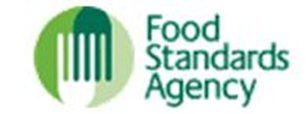 [Speaker Notes: Expert witnesses CAN give opinion evidence in matters outside the competencies of the Magistrates / Jury to decide.

Expert is someone who has achieved a significant standing in their field.  It is unlikely to be accepted without any formal qualifications.  Normally there would be an application to the court for a witness to be declared an expert.  

Criminal Procedure Rules state an expert must help the court to achieve the overriding objective by giving opinion which is:
Objective and unbiased
Within their area of expertise
This duty overrides any obligation to the person that instructed them.  They need to define their area of expertise in their report and when giving evidence in person.  Investigating Officers should check this is present.

Court may select a single joint expert.  Experts can remain inside the court during the trial.

The qualifications of an expert witness alone does not make them credible
Expert witnesses need to be able to justify their actions and decisions
They must follow established protocols and procedures
They must know their stuff!

Investigators should remind experts to ensure the notes and other records that a witness relies on to give their evidence is kept in case the court needs to refer to them.  (Guidance booklet for experts – CPS & ACPO May 2010) 

The manner and character of a witnesses can be used by defending lawyers to discredit them.   

E.g. Norfolk Animal Welfare case – Offical Vet identified a castrated male as a female and did not identify specific animals, mixed up ear tags and had poor continuity.]
Food Analyst/Examiner Certificate
Stands in its own right
S30 (8) Food Safety Act 1990
Regulation 15 (9) Food Safety and Hygiene (England) Regulations 2013
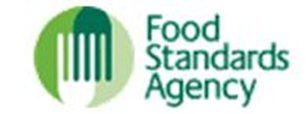 [Speaker Notes: A reminder that you don’t need a witness statement to produce a PA certificate.  The document needs to be a signed certificate for it to be admissible.  It stands in its own right however the PA/Food Examiner may be called to give evidence if required.

Food Examiners may give a report and produce it with a statement which is still OK just more work!

An e-mail or report in its own right may not be admissible without a statement producing the contents.

Make sure you get a declaration from the examiner stating the extent of the tests performed on the sample.  E.g. salmonella case lost at crown court.  Further DNA sequencing performed on sample in witness box.  Defence claimed breach of disclosure as not disclosed to defence further tests.  “Torpedo below the water line”]
Bad character s98 Criminal Justice Act 2003, Criminal Procedure Rules Part 35
“bad character” 
“evidence of, or of a disposition towards, misconduct on his part, other than evidence which—
(a) has to do with the alleged facts of the offence with which the defendant is charged, or 
(b) is evidence of misconduct in connection with the investigation or prosecution of that offence.”
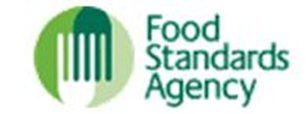 [Speaker Notes: Bad character is defined on the slide….

Misconduct means the commission of an offence or other 'reprehensible conduct‘.  This definition applies to both defendants and non-defendants.

E.g. “This obviously added to my suspicion that the dairy had something they wanted to hide.”

Essentially why this is important is that prosecution witnesses cannot normally allude to a defendants previous convictions or bad character. Prosecution cannot talk about previous convictions or any bad character they may possess.  Unless however it is relevant to a fact in issue.  E.g. You went into a food business previously and advised them on the law and then you went again and this is when the contraventions were witnessed.]
Bad Character of Defendant
Prosecution cannot allude to:
Previous convictions
Bad character of defendant

Unless
Relevant to a fact in issue 
subject to the court's discretion to exclude. 
By prior application to the court
Part 35 Criminal Procedure Rules
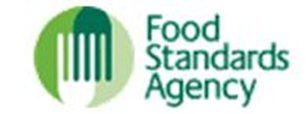 [Speaker Notes: If the defence introduces evidence of good character, the prosecution may introduce evidence to refute those claims.
e.g. Defendant claims always had a clean bill of health from EH.  Prosecution reports of previous inspections making reference to poor hygiene practices.  Application can be made to the court for this evidence to be heard.

(Application under 35 Criminal Procedure Rules)
E.g. Bad character application can affect sentencing.  Unroadworthy vehicle case – 17 previous convictions, bad character application, Newton hearing, accepted, prosecution could cite previous convictions – 3 months in prison for sale of one vehicle.
nth in prison for selling a car with bald tyres.

Application must include:
Facts of misconduct
Explain how party will prove facts
Explain why evidence is admissible]
Hearsay Evidence
Simplest form: 
“A matter that a witness has heard a person say in the absence of a defendant and is now being used to prove a fact in issue”
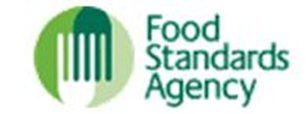 [Speaker Notes: What is hearsay?

Hearsay is only hearsay if it is being used to prove a fact in issue, and it is usually something someone else has stated verbally or in writing. 

E.g. The neighbouring authority told me they had received lots of complaints about a campylobacter outbreak.

Text messages – how do you know who sent the txt – may be from a phone but who actually sent it?
R v Twist and Others 2011 EWCA Crim 1143 
Identify what relevant fact is to be proven
Ask whether there is a statement of that in the communication - If no then not hearsay
If yes ask whether it was one of the purposes of the maker of the communication that the recipient or any other person should believe that matter or act upon it as true – if yes hearsay, if no not.
(In this case text messages were found to be admissible.)]
Hearsay Evidence
Many exceptions
However generally if the evidence given does not seek to prove the matter in question 
not hearsay
Documents, photographs can contain hearsay evidence
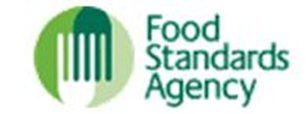 [Speaker Notes: Many exceptions we will come onto but generally its not hearsay if someone is not talking about the facts in issue. 

Statements, documents, photographs can all contain hearsay. 

As a test can the witness giving the evidence be cross examined as to the truth of the content.  Where they there or did someone tell them.  

So you can include information in a statement that you heard someone say IF this is not in relation to the facts in issue but why would you?

E.g. Receive a noise complaint – diary sheet provided to complaint.  Useful investigative tool.  IF the Officer exhibits then this is hearsay as they are not in a position to verify the truthfulness of the diary entries.  It would need to be produced by the complainant.]
Hearsay Evidence
Exceptions:
Common Law
Public document statements
Statements made by mechanical devices
Statements made by deceased persons
Res Gestae statements
Statutory
First hand
Business documents
Expert reports
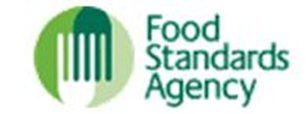 [Speaker Notes: There are common law exceptions:
Public documents – e.g. public register – if person giving evidence did not create the record – births, deaths, marriages.
Statements made by devices - computer producing temperature or batch records from production – these are not hearsay
Dying declarations are a specific exemption and allowable in court.

Res Gestae statements (Latin "things done") is a peculiar rule which allows hearsay if the statement is made during the excitement of the litigated event (heat of the moment).  For example, the words "stick ’em up!" used during an armed robbery would be admissible hearsay under the res gestae rule.  So, too, would other spontaneous statements made by the defendant during or right after the crime.  

Statutory exceptions:
First hand - You heard someone say something and they cannot attend court themselves – matter for court to decide
Business documents – made in the course of a business – can be exhibited by anybody e.g retired officers inspection report
Expert reports – can be submitted without the expert attending court.]
Hearsay Evidence
“I arrived at the bakery and asked the assistant where the manager was. She told me that he was in the office”
If used as introduction to evidence to inform court why witness went through to the office - Not hearsay
If used as evidence that defendant was “participating in the management of the business” contrary to Regulation 7 Food Safety and Hygiene (England) Regulations 2013  - Hearsay
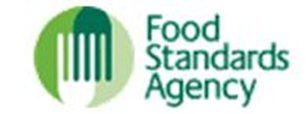 [Speaker Notes: So it depends on the facts in issue as to whether the statement is hearsay or not.  Two examples…..]
Hearsay CJA 2003 Criminal Procedure Rules Part 34
Discretion to allow hearsay when in interests of justice to do so
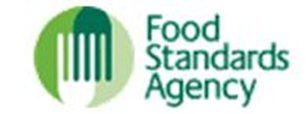 [Speaker Notes: However even after all that you can apply to the court and the court  has discretion to allow hearsay when it is in the interest of justice to do so.  If it is in the officers statement it is unlikely to be allowed.

Clingham v Royal Borough of Kensington and Chelsea 2001 it was established that the admission of hearsay would not automatically make a criminal trial unfair but the weight attached to such evidence varies according to the circumstances.

Also if both parties agree the matter can be heard.

All OK with hearsay?]
Privilege
Self incrimination
Witness other than accused can refuse to answer question in court if answers would incriminate them.

Legal Privilege 
“legal professional privilege is a fundamental condition on which the administration of justice rests and is not to be overridden by other public interests.”
 R v Derby Magistrates Court, ex parte B. [1995] 3 WLR 681, HL:
Without prejudice
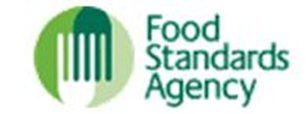 [Speaker Notes: There are three main issues to consider here: 

Privilege against Self incrimination - see slide
e.g. giving up mobile phone code if contents would incriminate person

Privilege regarding lawyers or legal privilege
Right to a fair trial based on fact you can speak openly to legal representative and this is confidential.  Communications between lawyer and client when the purpose is for legal advice.  It should not be seized or used in evidence by the prosecution unless s.50 Criminal Justice and Police Act 2001 applies.

Some material may be described as legally privileged information when it is not however ultimately it is up to the court to decide.  (E.g. e-mails with standard signature stating subject to legal privilege.)

“Without prejudice” correspondence
Applies to civil proceedings – cannot disclose at subsequent civil court proceedings.  Usually offers or negotiations.]
Continuity of evidence
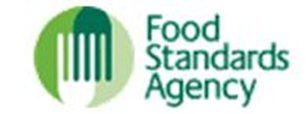 [Speaker Notes: Continuity is fundamentally linked to the reliability of evidence.  This is why it is so important with criminal investigations.

Evidence could be admissible but without the link to the offence/fact in issue then it will not be reliable and therefore the court may apply little weight to it.  Remember you have to prove the offence beyond all reasonable doubt so you don’t want to introduce doubt at any stage.

HSE – There should be an unbroken chain of evidence accounting for the safe keeping and treatment of each piece of real evidence (including samples) from the moment it is collected or created through all inspections and tests to trial.

Lucrative grounds for defence challenge.]
Continuity of Evidence
Onus on Investigator
No continuity or unable to prove = “unreliable”
Minimise handling/movement
Only authorised access
Movement
Record full details
Passed by/received by
Times/dates
Unique label information
Reason for movement
Receipt/signatures
[Speaker Notes: So think about continuity early on.  The basics may seem simple but consider large amounts of evidence, multiple investigators, sending items for examination, storage and access can all create problems.

The onus is on the investigator to prove.  Keep movements to a minimum and record/document any handling.

Only allow authorised access and ensure this is recorded.

Movement records should detail full details of movement including times, who did it, any changes in unique numbers, reasons for movements and receipts.  These records should also all be kept.

York TS lost a case on continuity in 2010 – 165,000 items of stock.  During cross examination major continuity errors were exposed.  The trial fell apart based on this.]
Continuity of Evidence
Common problems
Documents
Use of couriers
Reception of complaints
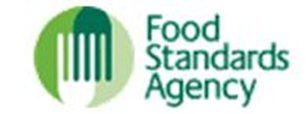 [Speaker Notes: Common problems:

Not controlling original documents.  Can you prove this was the same document taken from the business on X date?  E.g. Local authority turning up to solicitors with original documents and handing them over!

Couriers need to provide statements if they are involved in the chain of evidence.  Evidence of postage/sending/receipt relevant for outwards AND return of evidence.

When do you receive complaints and how is this recorded?  The first complaint is always the hardest to pinpoint unless you have good records.  This is relevant also for time limits – Discovery date of the offence potentially.]
Continuity of Evidence
If a sealed bag is opened, 
record the broken seal number, place the broken seal inside the evidence bag, re-seal and record the new number. 

If you record incorrectly a seal number or exhibit number
a short correction statement may be necessary to explain what happened.
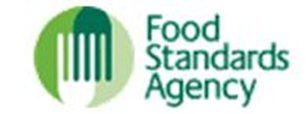 [Speaker Notes: Some basic points on continuity worth stating………………

(show evidence bags/seals props)

E.g. loss of material – three bottles sent to TM holder and only two arrived!

Not sealing exhibits

Movement records between stores, between desk and store, between fridges and freezers. 

Access to evidence – cleaners, builder, workmen + Police called – Think avoid “reasonable doubt”]
Continuity of Evidence
Food
Movements and by who
Storage and records
Seals and records
Records
3rd part samples
Laboratory continuity – losing samples
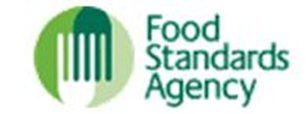 [Speaker Notes: Already talked about movements – in, out , who visited secure storage and what did they do

Storage and temperature records of foods important and should be documented

Seals – send extra seals to person examing sample if appropriate and detail what you expect of them

Records of all exhibits at all times.  Where is DH1 now and where is the record for this?  Never leave exhibits in uncontrolled conditions. E.g. desk when going to lunch.

3rd part samples.  Ensure stored appropriately and recorded.

Laboratory continuity – do they know it’s a criminal case you are considering.  If in any doubt insist on full continuity early on to avoid a headache later.]
Case Study
Identify
Any documentary and real evidence you would need
How the evidence should be obtained
What steps should be taken to preserve evidence
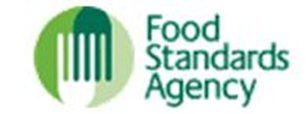 [Speaker Notes: Thinking about the case study – What evidence would you need to prove the offence?

Statement from Laboratory producing certificates if necessary
Statement from Officer with actions to date
Statement from Consumer
Statement from Consultant/hospital producing records
Food?
Samples?
Photos of deli/foods/signage

Continuity…..Documents, original evidence control etc.]
Witnesses
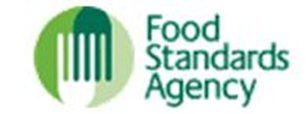 [Speaker Notes: Most of the statements you will have to take will be in connection with criminal offences so we will concentrate on Criminal Justice Act statements commonly known as s.9 or MG11 if you are involved with the Police.

When preparing your file you will be required to make a formal written statement of your own evidence.  Good practice is to start your statement early – as soon as possible after the event.]
Regulatory Framework
Section 9, Criminal Justice Act 1967
Magistrates Courts Act 1980, s 5B 
Criminal Procedure Rules Part 27
Criminal Procedure and Investigations Act 1996
Investigate all reasonable lines of enquiry
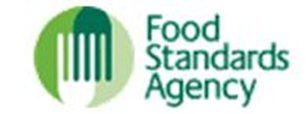 [Speaker Notes: There are rules on taking statements to protect witnesses from possible harassment and intimidation.  The only details shown on the front of the form are the name and age.  

s.9 is the proof by written statement is admissible as evidence

s.5B contains further requirements including the declaration

Part 27 contains the contents and you can find a draft statement on the Criminal Procedure Rules website.
Name
Age if under 18
Declaration of truth and offence to lie
If witness cannot read the person who read the statement declaration
Signature

CPIA at the bottom states that investigators shall follow all reasonable lines of enquiry so make sure you have statements from all lines of enquiry as appropriate to the case.]
Who is a Witness?
A person who can provide evidence of fact on what they:
Saw
Heard
Felt
Tasted
Smelt
[Speaker Notes: Anyone who can provide evidence can be a witness on what they……..

Just because a person is under 18 does not mean they cannot be a witness.  Some people may need more help preparing their statement than others.]
Purpose of a witness statement
To:
place on record an event perceived by an individual at a specific time
enable an account to be drawn up of how a situation arose
elicit all relevant information from a witness as soon after the event as is practicable
assist 
in the decision as to further action to take
in the examination of the witness in court
help 
present the case in a rational, logical way
justify the course of action taken
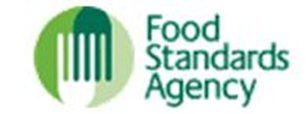 [Speaker Notes: A witness statement should include a full detail of the witnesses perceptions of events taking into account the rules of evidence.  One statement may not be enough to prove an offence however multiple statements may build a picture or jigsaw for the prosecution.

Witness statements allow evidence to be introduced to the court.

Witness statements assist the prosecution in determining whether a matter should go to court (Evidential/public interest test) potentially as well as the court at a later date.

E.g. Paragraphs to help reading.  Help the court with the order of events.  Get someone else to read it.  Don’t leave it until the last minute.  Check with a clear mind… You may be cross examined on the contents and its much easier to check the contents when you write it rather than being taken through any errors in the witness box.]
Use of witness statement in court
“Agreed” witness statements
May be read out in court
No need for witness to attend
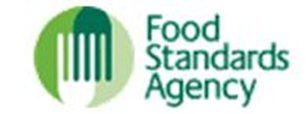 [Speaker Notes: Witness statements may be agreed by the defence and so the witness may not have to attend court?  The statement will simply be read out to the court.  Could be for less contentious matters or matters not in dispute by the defence.

e.g. Statement of an observing or receiving officer which doesn’t add anything.

Happened to anyone here?]
Use of witness statement in court
Evidence in chief
Advocates take witness through statement
No leading questions
Tell a story

If prosecution fail to introduce evidence at this stage
Cannot refer to it later
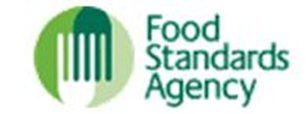 [Speaker Notes: If not agreed then the witness will be put on notice and attend trial to give evidence in person.  This may be a considerable time after the event.

The witness will not be allowed into court until they give evidence and they may refer to their statement prior to entering the court room.  Once they are in court the prosecution will taken them through the contents of their statement to introduce the evidence in court without leading the witness.

e.g. Can you confirm you arrived at the premises at 8 pm = leading
At what time did you arrive at the premises? = not leading

Cross examination and re-examination may follow.]
Interviewing Witnesses
Should continually assess
Reliability and
Ability of witness to express themselves coherently
Any matters that might undermine the reliability of the witness
Recorded and,
If deemed relevant to the case 
disclosed to the defendant. (CPIA 96)
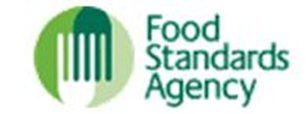 [Speaker Notes: During the course of an investigation you will probably have to take a statement and this will involve an informal interview with the witness.  Interviewing officers should…..

E.g. Medical history, conflict of interests, former employee/employer, competitor

When interviewing try and work through the timeline of events so the statement is clear and logical.  This can be difficult!

E.g. starting at the earliest date and working forward.  Notes and documents and other evidence may assist when interviewing the witness.

BPRs complaint in Norfolk.  Trusted trader logo on advert.  When working through the order of events turned out publisher had sought approval from complaintant so no offence.]
Exercise – Interviewing witnesses
2 volunteers…………..
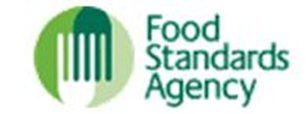 [Speaker Notes: Select 2

Get them to stand at the front.  As them what their favourite colour and what they had for breakfast this morning.

Get them to face away from each other back to back.

Now get one to describe the others clothing and appearance and vice versa……

Hopefully shows the difficulty when remembering events which pose no significance at the time.]
Interpreters
R v Raynor
A statement in the form of a translation of the 
witness’ evidence by the interpreter was not the 
statement of the witness
The statement should be provided in the witness’s original words, and a translation, into English, then made
Times
19-Sep-2000
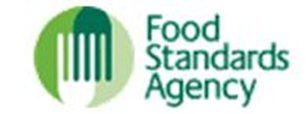 [Speaker Notes: Be careful when interviewing witnesses – statements need to be made by that person and be that person’s words

Interpreter could have made a statement stating they translated for XX on XX date but they could not make a statement on the contents of persons statement.]
Witness Statements
Remember:
Statements are used by lawyers, on both sides, to:
Apply evidential test
Examine/cross examine witnesses
Tell the story to the court
Should therefore be clear, precise, accurate, objective and fair
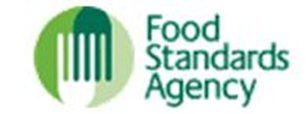 [Speaker Notes: Stick to the facts, don’t lie - remember the declaration.

You may be cross examined on the contents at a later date so only include what you are happy to say in court.

Ensure any witness knows the consequences of giving a statement – they may have to attend court at a later date.]
Witness Statements - Contents
Full name
Age if under 18 or “Over 18”
Occupation  
Who? What? When? Where? How? 
Exhibit any documentary evidence 
(Offer it to the witness to read AND check that nothing has been left out)
Signature and date
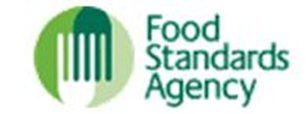 [Speaker Notes: Capitals should be used for the surname to distinguish between first name and a family name.  Only minimal details are on the front to protect the witness.

The back contains details of the person for contact reasons.  If the witness is worried about giving details do not include them on the form.  Be careful when copying statements not to include these details so they are not accidentally served.

It is an offence to five a false evidence on oath or willfully make a statement, material to proceeding which the witness knows to be false and there is a declaration on the front of the statement to this effect.  

“A picture in words using the words of the person giving the statement”.   Should be in the order things happened.  Do not lead the witness via questioning and especially when they are unclear on exact details.  E.g. around 4 pm…..

Description of the suspect – EHOs and TSOs good on business details but poor on descriptions of people.  Police are usually much better on descriptions of people.

Person may be unable to read – (Name of witness) being unable to read, I (your name) read the above declaration to him/her (your signature).

Don’t take one statement in front of another witness – may influence what is said.]
Witness Statements - Contents
Each item to be used as an exhibit must be formally exhibited in a witness statement
Duncan Harris’ first exhibit =  DH/1
Duncan Harris’ fourteenth exhibit = DH/14 

Don’t interfere with original exhibits and store them securely
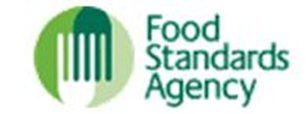 [Speaker Notes: Criminal Procedure Rules s. 27 states that exhibits should be identified and described clearly in the statement.  An exhibit mark should be included in the statement.  The exhibit needs to be signed by the maker of the statement.

Initial corrections, sign foot of every page, sign after the last word, sign the certificate, sign the rear of the statement.

Thank them for assistance and leave contact details describing time line of events.

Officers statements need to introduce name, qualifications, designation and experience and then tell a story of the case taking into account the rules of evidential.

All copies of statements should be retained as material gathered in the course of an investigation.]
Victim Personal Statements
Voluntary
Victim led 
Taken as a Section 9 statement
Relates to effect the offence:
Physically
Emotionally
Financially
Gives victim opportunity 
to indicate if they wish to claim for compensation or 
require further support
[Speaker Notes: Can add weight to sentencing when an offence has had an impact on a victim or a business.

There is Ministry of Justice guidance on this.

The VPS is the opportunity for victim to state the effect of the offence and should be offered at the time a witness statement is taken.  It cannot be altered or withdrawn once signed and there is a declaration to be made.  It forms part of the court papers and can be read by the victim or someone on their behalf in court.

May want to take a further statement just before trial if there has been further impact.

Businesses can also make a Impact Statement for Business (ISB).  It gives businesses an opportunity to show the court the impact the crime has had on their business.]
Case Study
Examine and comment on the statements made by:
Abigail Abrahams
Peter Smith
Rupert Tomlinson
June Turnbull
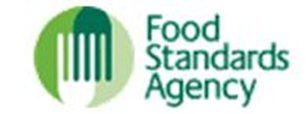 [Speaker Notes: Give out four statements plus exhibit AA1

Do you have any comments on the contents?  Is there anything that would stop the prosecution?  (no reference to requesting nut free meal)

Bad/good?  Hearsay, opinion, continuity.
No reference to second certificate in Abigail’s statement.
Opinion in Abigail’s statement and Peter’s statement
No reference to purchase being nut free
Hearsay in Ruperts and Abigails statement
Typo in Abigail’s statement

Continuity – 
bacon butty – Rupert, June, Abigail

Does it meet the evidential test, does it meet the public interest test, are there any further lines of enquiry.?]
RIPA
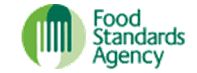 [Speaker Notes: Experiences?

Some of the more frequently used mis-statements are as follows –  
 RIPA is a piece of anti-terror legislation. 
 RIPA provides statutory powers to carry out surveillance. 
 RIPA was never intended to be used by local authorities. 
 Unless local authorities comply with RIPA, they cannot carry out surveillance.]
Legal Framework
European Convention of Human Rights 
Article 8

Human Rights Act 1998
Section 6

Regulation of Investigatory Powers Act 2000
Orders
Codes of Practice
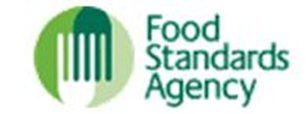 [Speaker Notes: What is it all about?

Although the current government is considering repealing the Human Rights Act, RIPA gives the statutory framework for breaching a persons human rights and the safeguards.

When the legislation came in Jack Straw, home secretary, claimed the bill merely formalised existing powers. “Covert surveillance by Police and other law enforcement officers is as old as policing itself," Straw said. "What is new is that for the first time the use of these techniques will be properly regulated by law." 

RIPA stands for the Regulation of Investigatory Powers Act 2000.]
ECHR Article 8
Everyone has the right to respect for his private and family life, his home and his correspondence. 

There shall be no interference by a public authority with the exercise of this right except such as is in accordance with the law and is necessary in a democratic society in the interests of national security, public safety or the economic well-being of the country, for the prevention of disorder or crime, for the protection of health or morals, or for the protection of the rights and freedoms of others.
[Speaker Notes: Everyone has an article 8 right to private and family life, his home and his correspondence but there is an exception which is where RIPA fits in…….]
Human Rights Act 1998
Section 6:

“It is unlawful for a public authority to act in a way which is incompatible with a Convention (ECHR) right.”
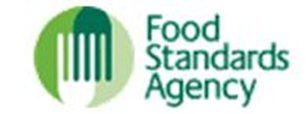 [Speaker Notes: Reminder that section 6 states…..

So if you don’t follow RIPA you may as a Public Authority breach section 6.]
Regulation of Investigatory Powers ActRIPA
Purpose:
To provide public authorities with lawful authority to undertake surveillance.
Render surveillance compatible with ECHR.
To permit use of surveillance material in legal proceedings.
Criminal, civil or before any court or any tribunal.
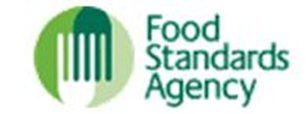 [Speaker Notes: So as I mentioned its not a counter terrorism piece of legislation as some newspapers would have you believe!

Allows lawful authority to undertake surveillance in certain cases in order to admit specific surveillance material in legal proceedings.

Everyone happy?]
Regulation of Investigatory Powers ActRIPA
Process
Relevant surveillance activities identified
Appropriate authorisation obtained prior to activity.
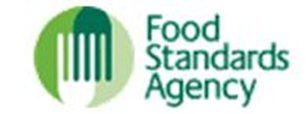 [Speaker Notes: So the process for the investigating officer wishing to conduct surveillance activity:

Step 1 identify the surveillance activity – is it appropriate and permitted?

Step 2 seek authorisation for the activity prior to conducting it

e.g. Child test purchasing may require RIPA authorisation and so the method looked at and appropriate directed surveillance authorisation requested prior to carrying out an operation.

Use of NAFN – documents and some submissions can be through this if you subscribe to the service as a LA.]
The Protection of Freedoms Act 2012
Amended the 2000 Act 
Made Local Authority authorisations subject to judicial approval. 
local authorities need to obtain an order approving the grant or renewal of an authorisation from a judicial authority, before it can take effect.
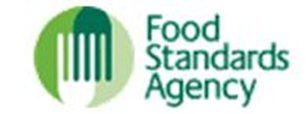 [Speaker Notes: Previously LA could authorise specific surveillance activity however this has been changed following the implementation of the Protection of Freedoms Act.  
All authorisations must be made in writing and require JP approval.  The authorisation cannot commence until this has been obtained. 
If the JP is satisfied that the use of the technique is necessary and proportionate, he or she will issue an order approving the grant or renewal for the use of the technique as described in the application.]
Regulation of Investigatory Powers ActRIPA
Local authorities use 3 investigatory techniques that can be authorised under RIPA:
directed surveillance
use of a covert human intelligence source
obtaining and disclosing communications data
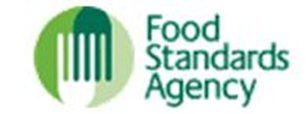 [Speaker Notes: Three permitted surveillance activities for Local Authorities are:

1. Directed surveillance e.g. Underage sales test purchasing, covert video recording
2. Use of a covert human intelligence source e.g. use of an informant/use of facebook data
3. Obtaining and disclosing communications data e.g. telephone records.

RIPA does not allow the use of any other covert techniques by local authorities to be authorised.  E.g. intrusive surveillance in private property.

In particular, a local authority cannot be authorised under RIPA to intercept the content of a communication]
To whom does RIPA apply?
Public authorities
Identified in Schedule 1 of Act
Amended by RIP Orders

“Any county council or district council in England, a London Borough Council……”
RIP Orders 2010
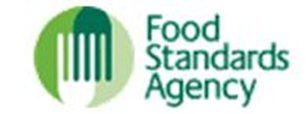 [Speaker Notes: Politically known as the snoopers charter when it went thought the house of commons but Local Authorities are permitted under Regulation of Investigatory Powers Orders 2010.]
How does RIPA work in practice?
Authorisation by Authorising Officer.
Appropriately appointed:
For local authorities:
Director, Head of Service, Service Manager or equivalent.
Judicial Approval - obtain an order approving the grant or renewal of an authorisation from a JP before it can take effect.
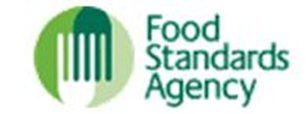 [Speaker Notes: Officer drafts “authorisation for directed surveillance” document for example.  They then pass this to the appropriately appointed person.

Appropriately appointed person – not Principal TSO or EHO, needs to be service manager or head of service.  Reviews and authorises if appropriate application under RIPA.

Someone from the service then needs to attend court (ideally the person making the application) to obtain an order approving the authorisation.  They would need to appear before a JP = a District Judge or lay magistrate.   Speak to local court service on arrangements.

Everyone happy?]
Roles for Members
Councillors should:
Review the authority’s use of RIPA and set the policy at least once per year.
Consider internal reports on the use of RIPA at least on a quarterly basis.
Members must not be involved in making decisions on specific authorisations.
[Speaker Notes: Members should be involved as they will be the ones speaking to political parties and should have knowledge of what you request authorisation for.

Big Brother watch and other groups often request FOI data to find out what LAs request authorisation for.

Important – Members should not be involved in the authorisation process.]
What activities can be authorised?
Whilst ECHR permits interference with privacy as:
“is necessary in a democratic society in the interests of national security, public safety or the economic well-being of the country, for the prevention of disorder or crime, for the protection of health or morals, or for the protection of the rights and freedoms of others.”
RIPA restricts Local authority authorisations to:
Preventing or detecting crime or of preventing disorder.
S 22(2) RIPA
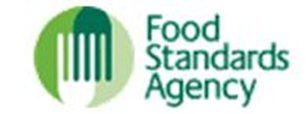 [Speaker Notes: ECHR permits interference with privacy for specific functions such as the interests of for example public safety (relevant for EHOs/TSOs.)

RIPA only permits application for surveillance activities in relation to the prevention or detection of crime or preventing disorder.

Couldn’t request authorisation on non criminal acts.]
What activities can be authorised?
The RIP Order 2012 has the following effects:
Local authorities can only authorise 
use of directed surveillance under RIPA 
to prevent or detect criminal offences 
that are punishable on summary conviction or indictment, by a maximum term of at least six months’ imprisonment or are related to the underage sale of alcohol and tobacco.
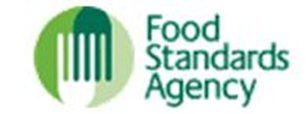 [Speaker Notes: Local authorities can only authorise use of directed surveillance under RIPA to prevent or detect criminal offences that are either punishable, whether on summary conviction or indictment, by a maximum term of at least six months’ imprisonment or are related to the underage sale of alcohol and tobacco. 
Local authorities cannot authorise directed surveillance for the purpose of preventing disorder unless this involves a criminal offence(s) punishable (whether on summary conviction or indictment) by a maximum term of at least six months’ imprisonment. 
Local authorities may also continue to authorise the use of directed surveillance for the purpose of preventing or detecting specified criminal offences relating to the underage sale of alcohol and tobacco where the necessity and proportionality test is met and prior approval from a JP has been granted. 
A local authority may not authorise the use of directed surveillance under RIPA to investigate disorder that does not involve criminal offences or to investigate low-level offences which may include, for example, littering, dog control and fly-posting.]
When should authorisation be given?
Authorisation only approved where:
Necessary
To prevent crime or disorder
Proportionate
Balance between
Size/scope of activity v gravity of offence
Least possible intrusion on target and others
Consider all reasonable options
Provide evidence of alternatives, why not used.
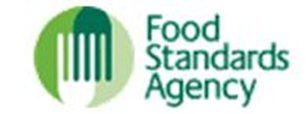 [Speaker Notes: When considering an authorisation the authorising officer will be considering the following….

Is it necessary to prevent crime and disorder

Is it proportionate to the scale of the offence or intrusion.

Collaterial Intrusion – Before authorisation the authorising officer should consider the risk of obtaining information about persons not involved in the investigation.   It needs to be necessary, reasonable, proportionate to the crime and there is no alternative means of obtaining this information.]
Part I
Communications
Chapter I: Interceptions
Chapter II: Acquisition and 
disclosure of 
communications data
Part II
Surveillance and 
Covert Human 
Intelligence Sources
Part III
Investigation of 
Encrypted 
Electronic Data
Part IV
Scrutiny of 
Investigatory
 Powers
RIPA 2000
[Speaker Notes: This is what the legislation looks like.  Don’t worry about it too much but essentially:

Part 1 covers communicaitons.  

Part 2 covers covert human intelligence sources

Part 3 don’t worry about as its not relevant.

Part 4 covers scrutiny of investigation powers – Office of the Surveillance Commissioner.]
Part I
Communications
Chapter I: 
Interceptions
Chapter II: 
Acquisition and 
disclosure of 
communications data
RIPA
[Speaker Notes: Chapter 1 is interceptions, Chapter 2 is acquisition and disclosure of communications data.

Chapter 1 importantly does not apply to LAs.  We cannot intercept data under Chapter 1.  We can only request service use or subscriber information under chapter 2.]
Communications data
Three types:
Traffic Data (Not available to local authorities)
Service Use Information
Subscriber Information
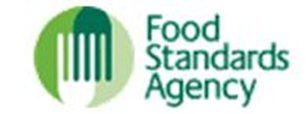 [Speaker Notes: Traffic data = incudes whether communications are made or received but is not available to LAs.

Service use information =  type of communication, time sent, and its duration

Subscriber information = Billing information, subscriber checks or reverse look ups – e.g. who is the owner of telephone number 01234 567890

Local authorities are making little use of their powers to intercept and acquire communications data, the annual report of the Interception of Communications Commissioner has found.

Sir Anthony May said that of 514,608 notices and authorisations made, 87.7% came from police forces and other 11.5% from intelligence agencies, 0.5% from other public bodies and only 0.3% from local authorities.

He found that 121 local authorities said they had never used their powers to acquire communications data, while 172 did not use their powers in 2013 but had in previous years.

During 2013, the powers were used by 132 councils, the most prolific of which were Birmingham City Council and the London boroughs of Bromley and Enfield, all of which had 87 cases.]
Directed Surveillance and CHIS
Covert v overt
Directed v Intrusive

Covert Human Intelligence Source
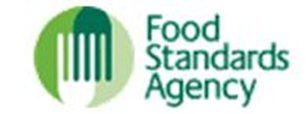 [Speaker Notes: When considering whether you need authorisation consider the following:
Is it covert or overt (covert requires authorisation under RIPA, Overt = CCTV and no RIPA authorisationl)
Is it directed or intrusive (directed CCTV can require RIPA authorisation, intrusive = LAs cannot do e.g. residential premises)

Do you need separate CHIS authorisation (come onto Facebook later where this is important.)

CHIS = Covert Human Intelligence Source or Informant – forming a relationship with someone

Under the 2000 Act, a person is a CHIS if:
a) he establishes or maintains a personal or other relationship with a person for the covert purpose of facilitating the doing of
anything falling within paragraph b) or c);
b) he covertly uses such a relationship to obtain information or to provide access to any information to another person; or
c) he covertly discloses information obtained by the use of such a relationship or as a consequence of the existence of such a
relationship.

Multiple unannounced visits may trigger CHIS requirements.]
Logical approach to Authorisation
Is it Covert Surveillance?
Is target aware of observations?
Is surveillance for specific investigation..?
General observations not included 
(Friedl v Austria (1995) 21 EHRR 83.)
Does it relate to the
prevention or detection of crime 
or of preventing disorder?
Will it obtain private information?
Is it a response to immediate events?
[Speaker Notes: So in more detail when considering authorisation……………………..

If target is aware then overt so no RIPA required.  E.g. if you announced yourself and then watched the business performing its general duties in the course of your inspection.

General observations for example LA going to car boot sale where suspect counterfeit goods being sold = not surveillance just part of general duties.

If its an internal matter e.g. looking at employees e-mails no authorisation required.

Will it obtain private information? – if not in relation to a persons private or family life generally taken to include any aspect of a persons private or personal relationships and professional or business relationships then RIPA may not be required.  E.g. driving past a café for purposes of obtaining a photo of the exterior.  If regular pattern for movements then you would need to.

Immediate response – not reasonably practicable to get authorisation.  E.g. Police Officer concealing themselves to observe suspicious persons they came across on a routein patrol.]
Logical approach to Authorisation
Are planned observations:
Necessary?
Proportionate?
Is there likely to be collateral intrusion?
Can this be justified?
Will planned observations obtain confidential information?
How will this be managed?
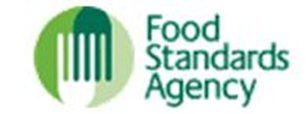 [Speaker Notes: For local authorities the person granting the authorisation must believe that the activities to be authorised are necessary for preventing or detecting crime or preventing disorder

If the activities are deemed necessary on these grounds, the person granting the authorisation must also believe that they are proportionate to what is sought to be achieved by carrying them out.

Before authorising applications for directed surveillance the authorising officer should also take into account the risk of obtaining private information about persons who are not subjects of the surveillance activity.

A reasoned approach must be considered and recorded prior to authorisation.]
Logical approach to Authorisation
Who will conduct surveillance?
Local authority/third party?
Could/should someone else undertake surveillance?
Is there a need for co-ordination?
Are there any sensitive community issues?
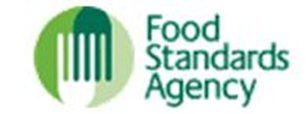 [Speaker Notes: Practically some recordings also need to be made……………..

Who will do the surveillance

Could someone else do surveillance – Police?  Is the investigation joint.  Who gets the authorisation Police / LA?  Admissibility of evidence.

Sensitive Community Issues – Belfast – personal safety issues – anyone not known with camera will be shot.]
Directed Surveillance - authorisation
Standard forms
Information to be provided:
Why authorisation necessary is particular case.
Why it is proportionate, what it seeks to achieve.
Nature of surveillance
Identities of targets
Explanation of desired information
Details of potential collateral intrusion and justification.
Details of any confidential information likely to be gathered.
Subsequent record of whether authority given/refused, by whom etc.
[Speaker Notes: Reminder NAFN provides LAs with standard forms but you may be directed to use specific LA forms produced by Council.  

Know Norfolk re-produced forms from guidance with NCC logo but had to be printed off and stored in specific way and allocated specific authorisation number at time authorising officer considered application.

Information needs to be provided on…….

Once the application has been authorised you need to seek judicial approval (next slide)]
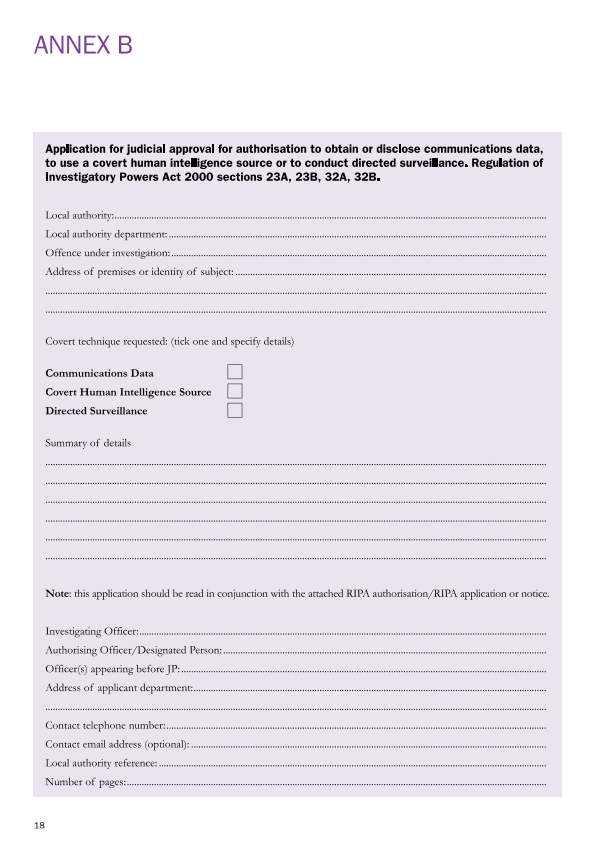 Directed Surveillance - authorisation
Home Office guidance to local authorities on the judicial approval process for RIPA – October 2012
[Speaker Notes: Page one of judicial approval = application.  Take two copies – one for you and one for the court

So you toddle off to the court after booking an appointment (if that’s your local system) and appear before a JP to get authorisation.  This is page one – application for judicial approval from Home Office guidance.]
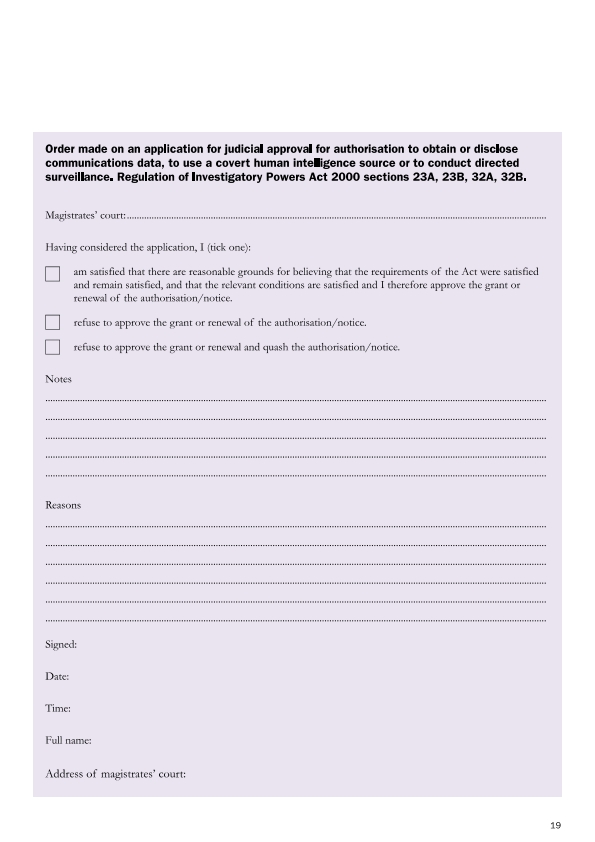 Directed Surveillance - authorisation
Home Office guidance to local authorities on the judicial approval process for RIPA – October 2012
[Speaker Notes: JP reasoning – granting or refusing the application and the grounds.  This is the actual order legally permitting the authorisation so again take two copies.

Remember time limits! (See next slide)]
Time limits
3 months for directed surveillance
12 months for a CHIS 
(1 month if  the CHIS is 18).
Authorisations for communications data will be valid for a maximum of one month from the date the JP has approved the grant. 
Applications for renewals should not be made until shortly before the original authorisation period is due to expire
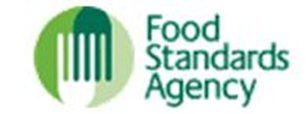 [Speaker Notes: Local authorities must take account of factors which may delay the renewal process (e.g. the availability of a JP or authorising officer to consider the application).

Time limits are……]
Surveillance Policy
Recommended should include:
Clear guidance on directed surveillance and on the use of CHIS & accessing Communication Data
Forms
Details of all authorising officers
Main provision of legislation of Code of Practice
Explain how the procedures are to be adopted locally
Use of covert technical equipment
Systems for regular review
Quality control arrangement
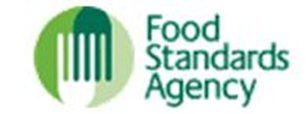 [Speaker Notes: Local authorities should have a surveillance policy.  This could be for the whole authority rather then just your department.

It should given the following details………

Remember the OSC conducts audits of Local Authorities so any use of RIPA should be in accordance with this policy.  You might want to check it has been updated with the changes under the Protection of Freedoms Act and Judicial approval!]
Records
A centrally retrievable record of authorisation to be held by the local authority 
Regularly updated by the authorising officers 
whenever an authorisation is granted, renewed, reviewed or cancelled. 
Details of court attendance should also be recorded.

Records must be available to the relevant Commissioner or an Inspector of the Office of Surveillance Commissioners (OSC)

These should be retained for a minimum of 3 years
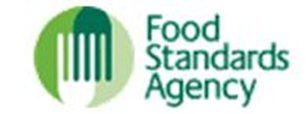 [Speaker Notes: Certain information needs to be recorded and kept centrally – 
type of authorisation, 
date, 
grade of authorising officer, 
unique reference number, 
title of the investigation, 
attendees to magistrates court – do you record this, 
date of any reviews, 
date authorisation cancelled

Have you had an OSC audit – usually a judge or similar who is looking to make recommendations.

There has been criticisms from local authorities that audits are not equitable depending on the auditor and the recommendations do vary so have your systems/processes and paperwork in order!

Copy of application and copy of authorisation and copy approved by JP should be retained for 3 years.]
Facebook
Authorisation required?
s.26(2) Definition - Covert surveillance
Conducted in a manner likely to result in the obtaining of private information
For the purposes of a specific investigation
Otherwise than as an immediate response to events
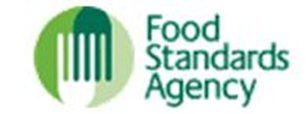 [Speaker Notes: Do you need RIPA authorisation when looking at facebook?

Key question when considering Facebook is whether the investigation is likely to result in the obtaining of private information.  Illustrated in the following case (next slide)

Experiences?]
Facebook
Wood v Commissioner of Police for the Metropolis [2009] EWCA Civ 414 
Police had acted unlawfully when it retained a photograph taken of W in central London in the context of a meeting.

The mere taking of pictures by police, in public, did not interfere with ECHR Article 8 privacy rights
But their retention and subsequent use did.
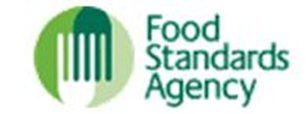 [Speaker Notes: • Dyson LJ:
   “The retention by police of photographs must be justified and the justification must be the more compelling where the interference with a person's rights is, as in the present case, in pursuit of the protection of the community from the risk of public disorder or low level crime, as opposed, for example, to protection against the danger of terrorism or really serious criminal activity.”

Photos taken at AGM and retained for subsequent arms fair.  Police could not justify interference with HR because not looking at a crime.

If you are surfing publically available information open to anyone without gathering, storing or processing material or establishing a relationship it is unlikely to engage article 8 rights so no authority required.

However as soon as you retain/download/store/process then it is interference and RIPA authorisation will be required.]
Facebook
Will you be acting as a Covert Human Intelligence Source? 
s.26(8) defines a CHIS as someone who
“establishes or maintains a personal or other relationship with a person for the covert purpose of obtain[ing] information ...”
s.26(7): includes “incidental” conduct
CHIS Codes para 2.12:
simple test purchase  vs.  building up trust first
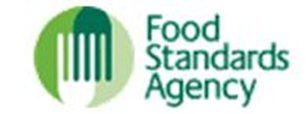 [Speaker Notes: In conclusion:

Publically available facebook information
- No RIPA authorisation required if single, simple visit
- Direct Surveillance Authorisation required if repeated / monitoring / retention / analysis

Fake profile for test-purchase type interaction 
CHIS authorisation likely to be required

All OK with this?]
Criminal Procedure and Investigations Act 1996
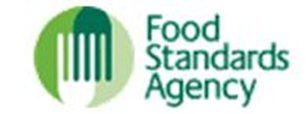 [Speaker Notes: The Criminal Procedure and Investigations Act 1996 lays down strict rules that must be followed by criminal investigations.  Not to be confused with the Criminal Procedure Rules we looked at earlier.

It requires the adoption of adequate case management and procedures with the objective of securing a fair trial.  (article 6 right under ECHR)]
CPIA 1996
Criminal Procedure and Investigations Act
Identifies Officers involved in Criminal prosecution and provides rules for:
Recording of evidence.
Retention of evidence
Disclosure of evidence

Code of Practice
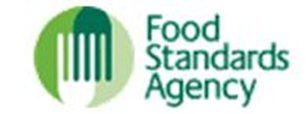 [Speaker Notes: CPIA places three main duties on criminal investigators which are:
Recording of evidence
Retention of evidence
Disclosure of evidence

s.26 CPIA states in relation to the code of practice “a person other than a Police Officer charged with a duty of conducting an investigation……….shall in discharging that duty have regard to any relevant provision of a code which would apply if conducted by a Police Officer”  But why wouldn’t you?

CPIA duties start as soon as the investigation begins but it could begin as soon as a complaint is received – retention of evidence, disclosure and recording.  Question of fact in each case.]
CPIA 1996
Your duties of investigation
s.23(a) Criminal Procedure and Investigations Act 1996 
…where a criminal investigation is conducted all reasonable steps are taken for the purposes of the investigation and, in particular, all reasonable lines of inquiry are pursued.
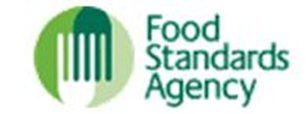 [Speaker Notes: So when conducting investigations you can’t just stop looking at one area because you don’t think it is relevant or think it may undermine your case.  You have to follow all reasonable lines of inquiry whether these point towards or away from a suspect.  What is reasonable will depend on the particular circumstances in the case e.g. material on a computer for the investigator to decide what is reasonable to enquire into and what manner.

At the time you submit your file it must include all reasonable lines of enquiry explored.

Possible area for challenge]
CPIA
“The right of every accused to a fair trial is a basic or fundamental right and his right to fair disclosure is an inseparable part of his right to a fair trial.”
R v Brown (Winston) 1994
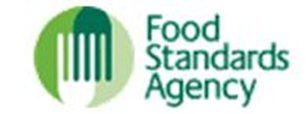 [Speaker Notes: CPIA introduces requirements for the prosecution to disclose relevant information to the defence before the trial.  Failure to do so could lead to the trial being unfair.]
Case Study
Do you think we would need RIPA/CHIS authorisation?
What would be reasonable lines of enquiry?
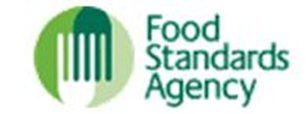 [Speaker Notes: Abigail seized telephone and gas bill.  (Reasoning for seizure, POCA, FBO proof, s.50/51 seizure).

Be careful when taking “records” are they records if not PACE Code B?

Does it meet the evidential test, does it meet the public interest test, are there any further lines of enquiry?]
Prosecution Roles:
Four distinct Roles:
Investigator
Officer in Charge
Disclosure Officer
Prosecutor
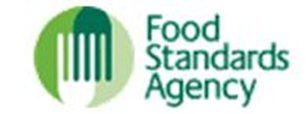 [Speaker Notes: CPIA defines four distinct roles.  They are………………. (see next slide)]
Prosecution Roles:
Investigator
Any officer involved in the conduct of the investigation
Specific duties to record and retain info and material
Officer in Charge
Ensures proper procedures are in place
Disclosure Officer:
Examines and reveals relevant material to prosecutor
Ensures rules of disclosure followed 
Prosecutor 
Officer responsible for the conduct of Criminal Proceedings
[Speaker Notes: Investigator – all investigators have a responsibility to carry out the duties imposed on them under this code.  In particular recording information and retaining records.  There may be more than one!

Officer in charge – Officer responsible for directing a criminal investigation responsible for ensuring the proper procedures are in place for recording information and retaining records an information and other material.  This will normally be the line manager of the investigating officer and will be responsible for ensuring the investigation is carried out in a thorough and fair manner.

Disclosure Officer – person responsible for examining material retained during an investigation revealing material to the prosecutor and certifying that he has done this.

Prosecutor – The authority responsible for the conduct of criminal proceedings.  

Police have no difficulty in differentiating these roles but LAs may be more difficult.  It is however inappropriate for the IO to be DO due to not being suitably objective.]
CPIA 1996
Definitions:
Sensitive Material: 
Material which Disclosure officer considers is not in the public interest to disclose
Privileged material : 
Communication between lawyers/client
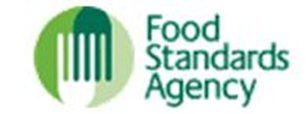 [Speaker Notes: Sensitive material is any material that the disclosure officer believes is not in the public interest to disclose, and therefore attracts public interest immunity from disclosure.  CPIA defines sensitive material as material disclosure of which would give rise to a real risk of serious prejudice to an important public interest.  Any material which is believed to be sensitive must be listed in a schedule of sensitive or in exceptional circumstances where the existence is so sensitive it cannot be listed it must be revealed to the prosecutor separately.  
 e.g. home address of a witness (that that relates to a private life of a witness)
Information which relates to a child or young person
Material revealing techniques relied upon by the Police.
This information is not disclosed to the defence due to its sensitivity.  The material must be listed on a schegule

Privileged material – A number of categories of material from an investigation may be privileged. 
The most common example of this is advice of the Legal Advisers Office, solicitor agents and counsel. 
Other material which records the progress of the investigation, such as tentative views provided with the intention of assisting the investigation, e.g. weighing evidence;  notes intended to help direct the investigation; and reports on whether or not to prosecute and on the proposed conduct of the case, including the prosecution report, will not usually be privileged unless prepared for the purposes of seeking legal advice.  
It is therefore important for the disclosure officer to read and evaluate such papers, obtaining legal advice as necessary.
If material is legally privileged it falls outside CPIA and therefore should not be scheduled.  However, the disclosure officer should be aware that it exists.

Much experience of this?]
Recording of Information
Officer in Charge must ensure: 
relevant material is recorded in durable and retrievable form
Negative info should be recorded
Relevant info should be recorded
contemporaneously or 
as soon as practicable after an event
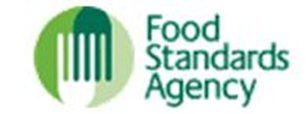 [Speaker Notes: The Officer in charge must….

Durable and retrievable form - This includes audio recordings, written file notes, video recordings or computer records.

Negative information – includes previous visits even if closed or nothing was discovered.  Witnesses who were present but who did not observe an event.

Relevant information should be recorded as soon as possible after an event.]
Retention of Material
Investigator must retain relevant material including:
Material coming into his possession
Material created by him
Officer in Charge must keep this under review ie “Relevant material”
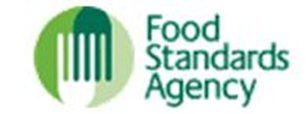 [Speaker Notes: Retention wise 
Investigator must retain all relevant material created or coming into his possession.

“Material” is material of any kind including information and objects which is obtained or inspected in the course of a criminal investigation and which may be relevant to the investigation includes not only material coming into possession of the investigator but also material generated by them.

Officer in charge must keep this under constant review.

“Relevant material” is material that has some bearing on any offence under investigation or any person being investigated or on the surrounding circumstances of a case unless it is incapable of having any impact on the case.]
Retention of Material
In particular the following should be retained:
Offence reports ie note books, 
Final versions of witness statements
Draft witness statements where differ from final
Interview records
Communications with experts 
Material that may cast doubt over reliability of witness
Also:
File notes etc
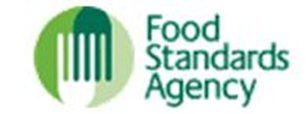 [Speaker Notes: In particular the following should be retained……

Everything!

If unsure seek advice of prosecutor.]
Retention of Material
All relevant material should be retained until:
Defendant is acquitted
Not proceeded against
If convicted
After released from custody
6 months from conviction
Until after any appeal is determined
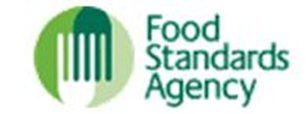 [Speaker Notes: In terms of time limits all relevant material (which has some bearing on any offence under investigation) needs to be retained until…..

Do you do this??]
General Duty
“Investigator should pursue all reasonable lines of enquiry, whether these point towards or away from the suspect” CPIA CoP
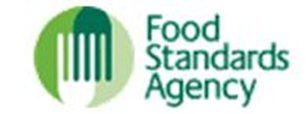 [Speaker Notes: As a reminder CPIA places this duty on each investigator.   You should pursue all reasonable lines of enquiry even if these point away from the defence.]
Schedules
Should be produced for:
Unused non-sensitive material
Sensitive material
Where accused is:
Indicted
Charged with an either way offence or summary offence
 but is likely to plead not guilty
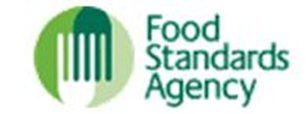 [Speaker Notes: If it’s a summary offence or either way offence likely to remain in Magistrates and likely guilty plea schedule not required.

If it’s a summary offence or either way offence likely to remain in Mags and likely not guilty plea a streamlined disclosure certificate is required.  (New procedure for 2015 – it’s a new form!)

In crown court unused material schedules are needed.

CPIA code requires schedules to be made of any relevant material that is being retained during an investigation but which the disclosure officer decides will not form part of the prosecution case.

Classified as sensitive or non-sensitive and must be certified by the disclosure officer.]
Schedule of Unused Materials
REDCHESTER BOROUGH COUNCIL
Case Number:
Case Officer:
Defendant:
SCHEDULE OF UNUSED MATERIALS
[Speaker Notes: This is an example schedule but you may have your own forms or ways your legal department likes to present the information.

If you do this in excel this can save you lots of time and your should do as you go along.]
Schedules
All items listed separately and numbered
Brief description to allow:
Nature of material to be identified
Prosecutor to decide whether he needs to inspect material
Common items can be “blocked” together
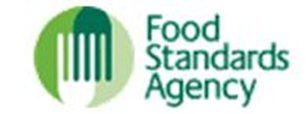 [Speaker Notes: Schedules should look like the previous slide and contain the following………..

The description allows the prosecutor to make a decision whether or not to inspect the document prior to physical disclosure to the defence.]
Amended Schedules
Identify any additional material which;
May be relevant to the investigation.
Does not form part of the case against the accused
Is not already listed on a schedule
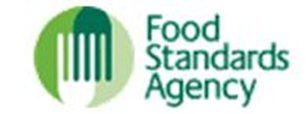 [Speaker Notes: At the end of an investigation there may be material which is not going to be used as evidence so an additional schedule may be served.  This may include additional material which comes to light following formal disclosure. 

For big cases getting your schedules correct early on is a massive time and resource saving exercise.]
Disclosure - an overview
Disclosure officer
“Reveals relevant material” to Prosecutor – certifies
Disclosure of material to accused
Giving copies
Allowing inspection
Disclosure rules amended by s32 CJA 2003
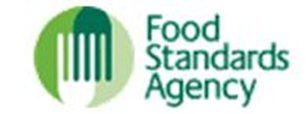 [Speaker Notes: Disclosure Officer must reveal to the prosecutor all relevant material and certify to say “to the best of my knowledge and belief all relevant material has been retained and made available to him, has been revealed to the prosecutor in accordance with this code” must sign and date certificate.

Prosecutor makes formal disclosure to the defence giving copies of schedules and allowing inspection of material (or copies).

Disclosure helps to ensure that a fair trial is carried out however material should not be disclosed which overburdens the participants, diverts attention away from relevant issues, leads to unjustifiable delay and is wasteful of resources.

s.32 CJA amends s.3 CPIA see next slide]
Single test for disclosure
One stage system introduced
Replaces primary and secondary disclosure
Prosecutor must:
Disclose anything that might reasonably undermine case or assist defence or
Provide written statement that such material does not exist
Disclosure based on “reasonableness”
Prosecutor must keep material under review
[Speaker Notes: s.3 CPIA states that disclosure refers to providing the defence with copies of or access to and prosecution material which might be reasonably considered capable of undermining the case for the prosecution against the accused or of assisting the case for the accused and which is not previously disclosed.

Essentially full, frank and timely disclosure is what should be aimed for.

Consideration should be given to material that might be used in cross examination, its capacity to support submissions of exclusion of evidence, stay of proceedings, breaches of ECHR, that might explain the accused actions, have a bearing on scientific or medical evidence.  

Material in isolation may not meet these but several pieces together might do.

Disclosure must not be an open ended trawl of unused material.  The defence statement is important.  Full log of disclosure decisions must be kept and disclosed to the prosecution team.

Cumbria vs Nineham 2013 – Cumbria TS lost a large case “risk of serious prejudice occasioned by the delay and the faults in disclose to the defendants to the extent that I think no fair trial can now be heard”  Nobody is clear to the size of the case as its estimated there were 250,000 documents and a very large amount of digital material.

Every]
Case Study
What matters would need to be disclosed to the defence?
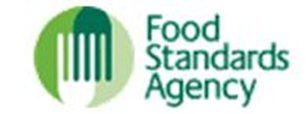 [Speaker Notes: Statements, Evidence, both analyst reports 

Any interview….]
Interviewing Suspects
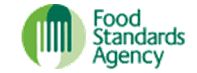 [Speaker Notes: We are going to have a look at interviewing defendants once you have obtained evidence and you wish to put this to the business.]
Background
Police and Criminal Evidence Act 1984
Introduced to ensure fairness of Criminal Investigations
Detailed requirements provided in Code of Practice.
Code of Practice 
Issued under Articles 66 of the Act.
Issued by Home Secretary.
Must be approved by both Houses of Parliament
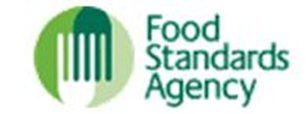 [Speaker Notes: Police and Criminal Evidence Act was introduced to ensure that criminal investigations were carried out in a fair way.  Those of you that have seen life on mars or ashes to ashes or any 70s Police show can probably think of some examples of unfair treatment. 

Along with the act are some codes of practice.  So when you are conducting a recorded interview you are conducting in interview in accordance with the codes of practice made under the Police and Criminal Evidence Act 1984 specifically Codes E and F.  This is a common error in witness statements.]
Code of Practice
Divided into Eight sections:
A: Stop and Search Powers
B: Searching of premises
C: Detention, treatment and questioning
D: Identification of persons
E: Audio recording of interviews
F : Visual Recording with Sound
G: Statutory powers of arrest by police officers
H: Detention etc of suspected terrorists.
[Speaker Notes: Code A - Police powers to search a person or a vehicle without first making an arrest and the need for a police officer to make a record of a stop or en counter
Code B -  Police powers to search premises and to seize and retain property found on premises and persons
Code C  - Requirements for the detention, treatment and questioning of suspects not related to terrorism in police custody by police officers. Includes the requirement to explain a person’s rights while detained
Code D - Main methods used by the police to identify people in connection with the investigation of offences and the keeping of accurate and reliable criminal records
Code E - Audio recording of interviews with suspects in the police station
Code F -Visual recording with sound of interviews with suspects - there is no statutory requirement on police officers to visually record interviews, but the contents of this code should be considered if an interviewing officer decides to make a visual recording with sound of an interview with a suspect
Code G -Powers of arrest under section 24 the Police and Criminal Evidence Act 1984 as amended by section 110 of the Serious Organised Crime and Police Act 2005
Code H - requirements for the detention, treatment and questioning of suspects related to terrorism in police custody by police officers. Includes the requirement to explain a person’s rights while detained in connection with terrorism]
Code of Practice
Code of practice aimed at Police Officers but all persons charged with undertaking criminal investigations must have regard to its provisions. (s.67(9) Police and Criminal Evidence Act 1984)

Current versions available at:
https://www.gov.uk/police-and-criminal-evidence-act-1984-pace-codes-of-practice
[Speaker Notes: Codes have to be complied with by the Police and other investigators MUST have regard to its provisions.  So the key term is to have regard to the codes of practice.

A case may not fail if you don’t follow the codes however you may be asked some tricky questions.

E.g. significant statements-yes we top up this bottle with this
Code C - A significant statement is one which appears capable of being used in evidence against the suspect, in particular a direct admission of guilt. A significant silence is a failure or refusal to answer a question or answer satisfactorily when under caution, which might, allowing for the restriction on drawing adverse inferences from silence

Significant statements described in paragraph 11.4 will always be relevant to the offence and must be recorded. When a suspect agrees to read records of interviews and other comments and sign them as correct, they should be asked to endorse the record with, e.g. ‘I agree that this is a correct record of what was said’ and add their signature. If the suspect does not agree with the record, the interviewer should record the details of any disagreement and ask the suspect to read these details and sign them to the effect that they accurately reflect their disagreement. Any refusal to sign should be recorded.]
Code of Practice
Code C
Provides for interviewing suspects
Code E
Used in conjunction with Code C for audio recorded interviews
Code F
Used in conjunction with Code C for visual recorded interviews
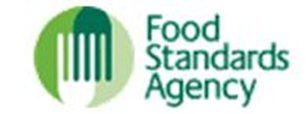 [Speaker Notes: These are the codes you need to read to have regard to.  (Can’t have regard to them if you have not read them!)

They also need to be available in current form in your interview room.]
PACE Interview
Definition:

“Questioning of a person regarding their involvement or suspected involvement in a criminal offence.” para 11.1A Code C
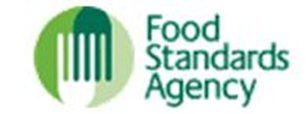 [Speaker Notes: This is what a recorded interview under the codes of practice is….

Importantly for food offences this also includes the exploration of any statutory defence.]
Codes of Practice
R v ElsonPACE codes are there to protect suspects against the overwhelming power of the state, and must be followed.
Times30-Jun-1994
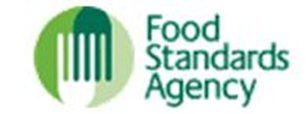 [Speaker Notes: As a reminder the codes are there to protect suspects form unfair oppressive treatment.

E.g. 4 hour interview with no break or food or water is oppressive treatement.  Codes stipulate a break after 2 hours.]
Purpose of Interview
To provide suspect with opportunity to put his/her version of events 
To gather evidence
To clarify matters
To aid in the enforcement decision making process
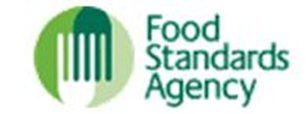 [Speaker Notes: So the purpose of an interview (voluntary to attend) is to give the person an opportunity to put their side or their businesses side of the events.  Up until this point it is a one sided version of the events to this date.

Further evidence may be gathered in the form of admissions, production of documents or other materials.

The person may like to clarify matters uncovered in the course of the investigation and add weight to the evidence.

The interview may help when making a decision on whether or not the investigation meets the evidential and public interest tests.

Consider these points when conducting your own interviews.]
Preparation For Interview
Be clear about:
Identity of suspect(s)
Nature of offence(s) 
Existing evidence
Areas requiring clarification

Above all…..
		What are the “Facts in Issue?”
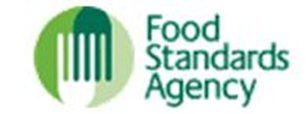 [Speaker Notes: Best to do the interview in your offices so that you are comfortable and controlled.  The businesses may also not turn up.  The Officer is not being interviewed and will need to take control.

It is good practice to invite the person or business in writing stating the offence so legal representation can be sought if chosen to do so.  The letter should make clear its voluntary and offer the services of an interpreter.

In preparation you should be clear about 
the correct person – making sure the FBO or business is correct.  Questions such as role, entitled to speak on behalf of, details of business can help.
Nature of offence – you will need to state this or them to the suspect.  Can’t question on one offence and prosecute on another.
Review evidence and any gaps to be put to the suspect considering any potential statutory defence
Any areas you want clarified

Key point is what are the “facts in issue”?  Links back to nature of offence and being fair.  Suspect needs to know why they are there.

E.g. Interview with colleague who could not name the legislation or section the interview was about.]
Pre-interview disclosure
The decision on what and when pre-interview disclosure is to be given is the responsibility of the investigating officer
Pre-interview disclosure should be pre-planned and should form part of the planning for the interview itself
A record should be kept
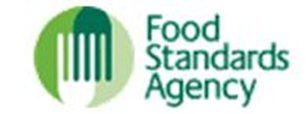 [Speaker Notes: There is no general provision in law or the relevant PACE Codes governing the disclosure of material to suspects during the investigation.  The legislation and case law concerning adverse inferences is relevant. 

This requires investigators to exercise their judgment as to what information is given and at what stage of the interviewing process (bearing in mind there may be several interviews spread over an extended period of time).  Too little disclosure may prevent the suspect providing a reasonable account; too much may prevent the investigator testing the veracity of the suspect’s account.  Too early may enable the suspect to manipulate the evidence in a way that undermines the investigation; too late and the suspect may not be able to give an account in a way that assists the investigation. 

A record should be kept of pre-interview disclosure: what material was given and in what form; to whom it was given; and when.  This record-keeping can be vital when inferences are to be drawn from what the suspect has or has not said in interview.

A suspect’s legal representative or staff association representative has a responsibility to ensure their client is properly advised, including properly advised before an interview takes place.  As a consequence, representatives will ask for pre-interview disclosure – Law Society guidance encourages legal representatives to seek full disclosure.]
PEACE Model
P – Preparation and planning 
E – Engage and explain 
A – Account 
C – Closure 
E – Evaluate
[Speaker Notes: The PEACE Model was developed in the early 90s as a collaborative effort between law enforcement and psychologists in England and Wales.  It was conceived as a way to stem the proliferation of false confessions that were resulting from an accusatory style of interviewing.

PEACE stands for:
Preparation and Planning (important stage)
Engage and Explain (engage with interviewee –more relevant for Police)
Account, Clarify and Challenge 
Closure
Evaluation

Important for mens rea offences e.g. fraud but not for strict liability offences generally

A non-accusatory, information gathering approach to investigative interviewing, the PEACE model is considered to be best practice and is suitable for any type of interviewee, victim, witness or suspect]
Important Considerations
Conduct of interview must be fair (S78 PACE )
Any record of interview must be accurate and fair.
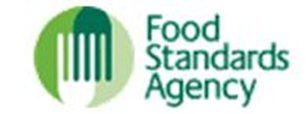 [Speaker Notes: When conducting yourself during an interview you must be fair to the person being interviewed.  Don’t lead them and be open and honest on the reasoning for the interview and offences being examined.

This also applies when questioning is put out of a PACE interview setting.

Any record of interview must be accurate and fair.  If you caution someone after making the caution you should record everything they say relevant or not and get them to read and sign to say its an accurate account.]
Fairness
Police arrested defendant for one offence but questioned him in relation to another, more serious, offence without the suspect being told of this. 
Court took the view:
There is a presumption in the PACE Codes that suspects should know why they are being interviewed. 
Suspect must be made aware of the true nature of the investigation.
Kirk [2000] 1 Cr. App. R. 400
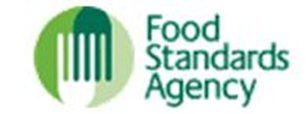 [Speaker Notes: This case highlights the importance of being open and honest and explaining the offence or offences being investigated.

Decision on what offences are being examined should be made before the interview!]
Exclusion of Unfair Evidence
In any proceedings a court may refuse to allow evidence on which the prosecution proposes to rely if it appears to the court that, having regard to all the circumstances, including the circumstances in which the evidence was obtained, the admission of the evidence would have such an adverse effect on the proceedings that the court ought not to admit it. 
(s78 PACE1984)
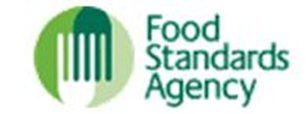 [Speaker Notes: If there has been any oppression or unfair treatment (e.g. going over 2 hours without a break) then chances are the court may exclude your evidence.

This may completely undermine the prosecutions case.]
Legal Representatives
They are entitled to:
Stop interview for the welfare of the client, or to speak to the client
The grounds for the interview 
(Offence being investigated)
Ask about evidence against client
Challenge inappropriate behavour or questions
Consult privately at any time with the client
Copy of interview recording
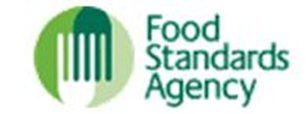 [Speaker Notes: Solicitors are entitled to be present to advise their client on points of law, however they must not answer the questions for them.

They are entitled to know (so they can advise their client) the grounds for the interview and to ask about evidence against the client.  If you don’t tell them this they are entitled to stop the interview at any time to advise their client or advise their client to make no comment.

They are entitled to challenge inappropriate behaviour or questions which may be deemed oppressive.  They are entitled to a copy of the interview recording.]
Legal Representatives
Role:
Legal rights of the client
Ensure Codes of Practice are complied with
Prevent Oppression
Inappropriate behaviour:
Intimidation of interviewer
Answering questions on behalf of client
Providing answers for client to quote
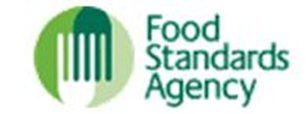 [Speaker Notes: They represent the legal rights of the client and ensure the codes of practice are complied with to ensure their clients are treated fairly to prevent oppression.

If a solicitor does start answering questions on behalf of their client then they can be required to leave the interview.  If you are concerned suspend the interview and consult a senior manager as you may need to refer the matter to the law society.]
Recorded Interviews
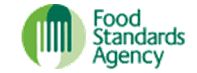 [Speaker Notes: So this may be tape, CD or DVD or networked drive depending on what equipment you have.]
Equipment Required
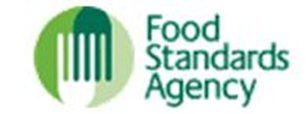 [Speaker Notes: So what equipment do you have?  Anything like this which is getting a bit old now!

You will need a recorder…]
Microphone
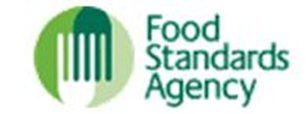 [Speaker Notes: a microphone]
Tapes / CDs / DVDs
Master
Working
Copy
[Speaker Notes: And some recordable media.

The media will need to be sealed and multiple recordings will be made.  One of the recordings will be the master copy and as a minimum you will have one working copy. 

PACE code E states that “if they are charged or will be prosecuted a copy of the recording shall be supplied as soon as practicable” consider if the person will have the means to listen to a tape.

Everyone happy?]
Tapes / CDs / DVDs
Master : 
Sealed in presence of suspect
Subject to rules of Documentary Evidence
Can only be opened in presence of suspect/legal representative
Can be played in court
Working :
Working copy from which transcripts etc made
Copy made for suspect
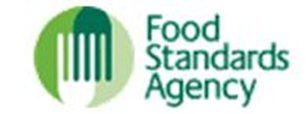 [Speaker Notes: The master should be sealed at the end of the interview in the view of the interviewee.   The working copy may be copied again to create more copies for solicitors, interviewees etc.  The master…..]
Equipment Required
Sufficient sealed Master, Working and Copy media
Master media seals
PACE codes
Notice to persons… form
Exhibits (labelled/referenced)
S.10 statement form
Notebook
“Do not Disturb - Interview in Progress” sign

Also: Senior Manager
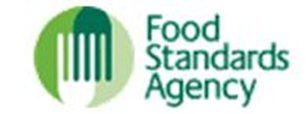 [Speaker Notes: So prior to interview you may want to check you have the following………..

Also time and date e.g. Norfolk TS machine was in area of building with no radio signal so would not automatically update date and time or a leap year.

May want to consider health and safety – alarm, location of interview, persons present.

Senior Manage is needed in the case of interviewee refusal to sign seal.]
Conduct of Interview
Best to undertake in the office
Control over environment
Safety of Officers
Fairness:
Mod Ali Bin Burut et al v Public Prosecutor (Brunei)Interview whilst suspect manacled and hooded was plainly oppressive!Times28-Apr-1995
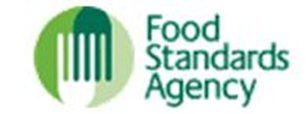 [Speaker Notes: Interviews in businesses are difficult – interruptions, phones, customers so best place is in the office where you have control over the environment.

If you do have to visit a business to conduct an interview make sure there is a quiet room and make sure you are not going to be disturbed.  Consider unfairness at all times in this case.  E.g. family, employees present, time of the interview – baker who has been in since the early hours etc.]
Conduct of Interview
[Speaker Notes: So who is the interviewer!]
6
Table
4
1
M 2
3
2
5
Exit
Room Layout (Recorded Interview)
TR2
TR1
[Speaker Notes: Here is a typical layout
1= first officer
2= second officer
3 = legal representative
4 = suspect
5 = interpreter
6 = observer/friend of suspect
M1/M2 microphone on wall or table
T1/T2 recording machine on wall or table
Exit = make sure you are closest to the Exit when organising your room!
May be alarm strip?
Camera – room overview and suspect close up recorded
Current Pace codes on table]
Conduct of Interview
Preferably two Officers present
Separate roles
Preliminaries:
Discuss nature of interview and introduce equipment/forms (Not evidence at this stage)
Ensure suspect clear about purpose of interview
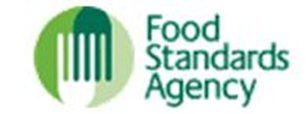 [Speaker Notes: First and second officer.  First officer takes the lead, second officer picks up on points and monitors questioning. Important you allow each other to comment E.g. failure to caution over dangerous dog.  

So before you start the recording, explain the nature of what is about to happen and that you will explain everything on the recording.  Ensure the suspect is clear about the purpose of the interview – opportunity to put their side of events forward.

Before you start think about mobile telephones, alarms, conduct and microphone warnings at this point.  Toilet break?]
Roles of Officers
First Officer
Lead Officer
Asks questions
Controls equipment
Second Officer
Support role
Checks procedure
Monitors interview
Relevant questions
Breaks
Handles exhibits
Scribes written record
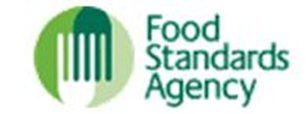 [Speaker Notes: Roles of officers.  So the first officer……

Or you can agree differences depending on the circumstances.  (knowledge of equipment, experience etc.)]
Conduct of Interview
Provide “Notice to Person whose interview will be tape recorded”
Request that this is read/signed
Break seal on media and insert into machine
Start machine
Check tape counter = “0”
[Speaker Notes: So you must….

Break the seal in front of the suspect so they are clear the media is new and unused.  Put it into the machine and start the recording.

If you are using a CD/DVD the machine may be beeping at you until you put the media into it.  

At this stage if you haven’t use a machine before you will get a long buzz indicating the recording has started.  If you don’t get this then the equipment is not operating correctly.]
Conduct of Interview
Introduce interview then:
Name and occupation
Identify location
Date and time of interview
Invite others in room to identify themselves
Record these details in Note book
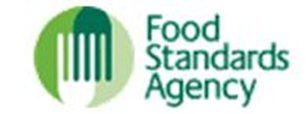 [Speaker Notes: At the beginning introduce the location, date and time of the interview then introduce yourself and the others present including any legal representatives and persons present.

Record the details in your notebook.]
Conduct of Interview
Advise suspect:
Not under arrest and may terminate the interview at any time
May have a legal representative present
Confirm ok to proceed if absent
If present, remind suspect of their role
That interview is being recorded
ask if they object
If “yes” - hand written record
Draw suspects attention to “Notice..” signed prior to interview
[Speaker Notes: Advise the suspect of their rights – 
Not under arrest and can leave
May like to seek legal advice before answering any question and if not present that they are happy to continue without legal representative.
Confirm interview is being recorded and not to use hand gestures if audio only.
During the introduction you may like to confirm on the recording that the suspect has received a notice about the recording and how to get a copy if not provided at the time.]
Conduct of Interview
Clarify personal details of suspect:
Trading name
Registered Office
Partner details

Advise suspect of reason for interview:
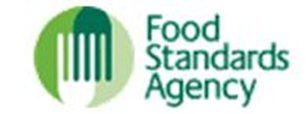 [Speaker Notes: Clarify business details – trading details – sole trader, partnership, limited company.  Address of the business and any address anomalies you have come across during the course of the investigation.

Confirm able to speak on behalf of the company (may like to confirm this again following a caution)

Advise suspect for reason for interview.

At this point (if you are interviewing the correct person) you should caution the suspect….]
Conduct of Interview
At this point the Caution is given:
	“You do not have to say anything. But it may harm your defence if you do not mention when questioned something which you later rely on in court. Anything  you do say  may be given in evidence”
Para 10.4 Code C
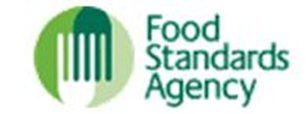 [Speaker Notes: Explanation of the caution
Even through I will be asking you questions , you still have the right not to answer those questions.
During the interview I will be asking you questions and will be recording your replies.  If this case goes to court and you tell the court something which you did not tell me during this interview (and would reasonably have been expected to tell me) then the court can draw their own conclusion about your reasons for doing this.
Depending on what you fail to mention this may harm your defence.
If this case goes to court then anything you do say during this interview, which has a bearing on the case, may be used in evidence.
Do you understand?]
The Caution
“A person whom there are grounds to suspect of an offence must be cautioned before any questions about an offence, or further questions if the answers provide the grounds for suspicion, are put to them if either the suspect’s answers or silence may be given in evidence to a court in a prosecution.”
Para 10.1 Code C
(Note : Emphasis not in original text)
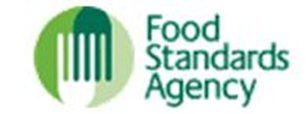 [Speaker Notes: This is when you should caution – when you suspect an offence and you wish to ask them questions in order for the responses to be given as evidence in court.]
The Caution
Caution need not be given if:
to establish identity
To obtain information in accordance with statutory provision
Can ask questions and then put them under caution at a later date.
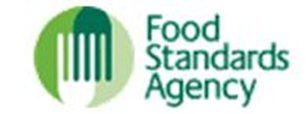 [Speaker Notes: As a reminder you don’t need to caution to establish identity.  You may like to re-confirm after the caution that the person is for example able to speak on behalf of a company and the company name.

You can ask questions however most food offence interviews will be undertaken when you can prove an offence has already been committed so get the caution in early once you have confirmed identity.]
Conduct of Interview
Note time caution given in notebook
Ask suspect “Do you understand?”
If “no”, explain caution in simple language
Use pro-forma
Ask relevant questions
Produce relevant exhibits
Remember always describe for purposes of the tape
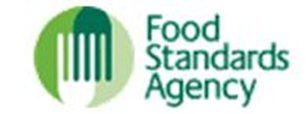 [Speaker Notes: You should record in your notebook the time of the interview and the time of the caution when given.

Confirm they understood the caution – you may have a local authority pro-forma for explaining the caution you may refer to or your own method.

Ask relevant questions and explore any statutory defence a suspect may have.

Produce relevant exhibits relevant to the facts in issues.  If the interview is audio only you will need to describe them verbally for the recording. E.g. for the purposes of the recording I am showing Mr Bloggs a menu identified as exhibit DH1.

You also may have to describe any hand gestures or actions in a similar manner on the recording.]
Prepared Statements
Alternative to “no comment” interview but..
Signed and dated
Stop the interview, read it and consider your interview questions
Re-commence the interview and identify gaps
Continue with questioning after confirming whether interviewee agrees with contents
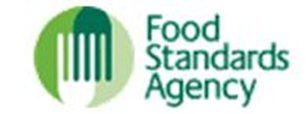 [Speaker Notes: Important that adverse inferences can still be drawn following submission of a prepared statement so don’t let a pre-prepared statement put you off.

May be drafted by a solicitor and ultimately may be read out by them.  At the point the statement is given you should suspend the interview in order for you to consider the contents.  You may be passed it before starting the interview.

It must be signed and dated – legally privileged document until read out at interview.   Some solicitors will allow you copies whilst some may not.

The Police generally allow the statement to be read and then terminate the interview but they are missing a trick here as an investigator – may be the only opportunity to speak to the defendant.

Once the statement has been received and read and contents considered, the officer should re-commence the interview and point out any gaps, anomalies or ambiguities and ask further questions.  The suspect may have been advised to answer no comment to each question but just carry on and ask all the questions.  Careful planning is necessary for this situation.

Defendant may leave!  Its is only a voluntary interview.]
Conduct of Interview
Objection to recording:
Objection must be recorded by suspect or officer
Interview continued in written form
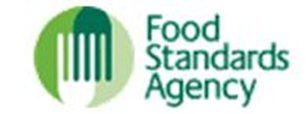 [Speaker Notes: In very rare cases the suspect may object to an interview being recorded.  You must record this objection (probably advisable to get suspect to sign notebook as a minimum)

Carry on interview in written form if the suspect is happy to continue.  Remember voluntarily interview.

Direct Holidays plc v Wirral Metropolitan Borough Council [1998] EWHC Admin 456 established that cautioned correspondence or interview by letter was admissible as long as the caution was included in the letter to the suspect.  Recorded interview is much better and should be first choice.]
Conduct of Interview
Changing tape
Machine signals 2 mins before end of tape
State “The tape is coming to an end, the time is..”
Stop machine, remove tapes, seal master.
Insert new tapes, restart interview:
“This is the continuation of the interview of…”
state names and positions of persons present
state date, time and place of interview
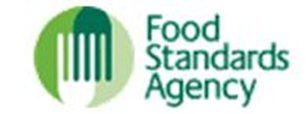 [Speaker Notes: There will be longer interviews where tapes or media needs to be changed or where breaks are needed.

You will get a buzz 2 minutes before the end of a tape if using a tape machine and a similar warning for discs.  Don’t sit there is silence!  E.g.

Explain tape is coming to an end and state the time, stop machine, remove tapes, seal master and insert new tapes.

At the start of the second tape confirm details of persons present, state date time and place, confirm continuation and that suspect still under caution.  If long suspension e.g. solicitor advising client you may need to re-caution.]
Conduct of Interview
Breaks in Interview
CoP requires break every 2 hours
“Break in interview at (time) because…”
Machine stopped
Tapes removed
Master sealed
Record break in notebook
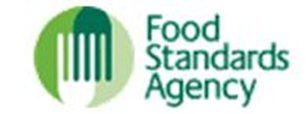 [Speaker Notes: If using a CD or DVD they are likely to be 2 hour discs.  After 2 hours you must give break to interviewee under PACE.  E.g. 4 hour interview with no breaks inadmissible.

Follow the same method in terms of explaining the reason for the stop, the time and seal the media while the suspect is in the room.

If you or the suspect leaves the room at any stage then the media will need to be removed and sealed.  E.g. solicitors consultation, lunch break etc.

Record the details in your notebook.]
Conduct of Interview
Resumption of Interview
Record time in notebook
Use new tapes
“Interview of …recommenced at (time/date/place) Persons present…..”
Remind suspect that still under caution
May be necessary to confirm nothing untoward happened during break.
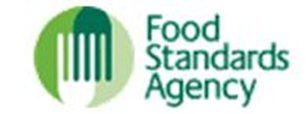 [Speaker Notes: Reminder of the starting procedure – record time, new tapes, continuation of interview, date, time place, persons present

Remind still under caution and if it’s a long break re-caution.

Confirm nothing untoward happened or was said during the break.]
Conduct of Interview
Mechanical breakdown
Remove both tapes, seal master
Record incident in notebook
If tape failure : Insert new tapes
If machine failure, continue with written record
Note: It may be necessary to restart interview
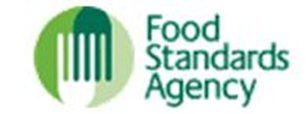 [Speaker Notes: More likely with tapes but does happen with other media.  CD/DVD confirm recording successful at end but must finalise discs.

Don’t panic.  These things happen.  Remove both discs.  Seal what you have already, record details in notebook, try again with new media.  

If complete failure of equipment and you don’t have anything else available you can continue making a written record.]
Conduct of Interview
Interruptions
Should be avoided
If someone enters, 
identify them and 
get them to explain reason for entering
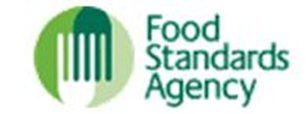 [Speaker Notes: This is why its best to do the interview at the office.

Interruptions should be explained identifying the person and the reason for entering the room.  Remember do not disturb sign, letting colleagues know you are conducting an interview etc.

Remind suspect and solicitor/persons present to turn off mobile phone at the beginning and make sure yours is switched off or not present.]
Conduct of Interview
Conclusion of interview
Advise suspect that they may clarify or add to what they have already said.
State “ I am suspending/terminating the interview, it is now (time)”
Switch off machine, remove media, seal master
Suspect/representative sign master label
If refuse to do so, request senior officer to attend and sign label
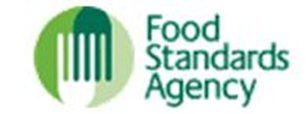 [Speaker Notes: At the end of the interview when you have finished questioning ask the suspect whether they wish to add or clarify anything they have said. 

I am terminating this interview and the time, switch off the machine and remove the media and seal.

If you are using a CD/DVD you will need to wait for the disks to be finalised which can take a minute or two before removing and sealing the discs.

Get the suspect and legal representative to sign the seal along with the interviewers.  If the person refuses get a senior officer in to sign the label.]
Conduct of Interview
Record in notebook:
Fact that interview took place
Place, date, time of interview
Start, finish, duration of interview
Identification numbers of tapes/discs
Identity of persons present
Any breaks
Any comments made outside of interview by suspect.
Refusal of suspect to sign any documents
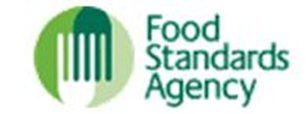 [Speaker Notes: Make sure you have recorded in your notebook…….

You may be cross examined on this in the stand so make sure you make good notes.]
Conduct of Interview
Record in Notebook
Time references/tape counter for:
Any significant admission
References to involvement of others
References to possible defence
Any significant silences
Matters raised as mitigation
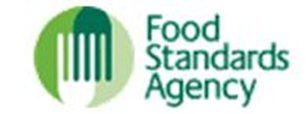 [Speaker Notes: During the interview you may like to get the second officer to record for instance the time of the caution, any significant admissions…..

This makes life easier when reviewing tapes and files.]
Conduct of Interview
Interview must cease when officer in charge:
Is satisfied that all relevant questions have been put.

Has taken into account all other available evidence

Reasonably believes that evidence is sufficient to provide a realistic prospect of conviction.
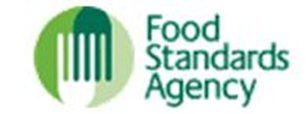 [Speaker Notes: You must stop the interview when you are satisfied all relevant questions have been put to the suspect, you have taken into account all available evidence at that particular time and that the evidence is sufficient to provide a realistic prospect of conviction.

With food offences you may have enough evidence prior to interview but the purpose is to avoid an argument in court that the person had a statutory defence.]
Summary and Transcripts
Made to assist in decision to prosecute
Must be:
Objective
Fair
If admissions made, recorded in full together with whole question
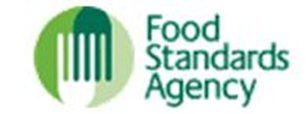 [Speaker Notes: A written record of the interview is usually made to allow review and assist with the code tests.

The record must be objective and fair (not missing out sections and recording accurately what was said).  If someone such as an admin team is creating this for you, you will need to check the contents for accuracy.  You should sign the record at this stage.

If an admission is made and recorded on a summary then the admission should be recorded in full together with the whole question.

A transcript is a full verbatim written record of the interview.  A summary is a summary of the main points.]
Use of Interpreters
Para 13.2 CoP C 

Person should not be interviewed in absence of interpreter if:
He has difficulty in understanding English
Interviewing officer cannot speak his language
the person wishes an interpreter to be present
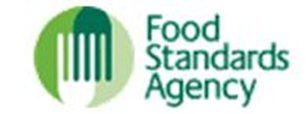 [Speaker Notes: PACE code C

If person has difficulty understanding spoken, or written English or cannot speak the language or wishes for an interpreter to be present the interview should not be conducted without one.

E.g. Witnessed written Police interview with Sri Lanken national who spoke limited English.  Officer said he would read out what was said as person did not read English.   

If you don’t follow this = unfair and inadmissible in court.]
Use of Interpreters
Recommend DPSI* qualified interpreters.
National Register of Public Service Interpreters : 020 7940 3150

*Diploma in Public Service Interpreting
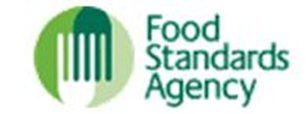 [Speaker Notes: When choosing an interpreter then it is recommended to use DPSI qualified interpreters.

Make sure they understand the purpose of the interview and what their role is.

E.g. Suspect asked one question and long answer.  Interpreter told interviewer telling suspect disgrace to community and should be ashamed on what they have done.

In small communities interpreter may have already met suspect – use of interpreter in Norfolk who was also present during birth of child.]
Example - Kurdish
Divided into three groups, where dialects from different groups are not mutually intelligible without acquired bilingualism.
Northern Kurdish (Kurmanji)
Central Kurdish (Sorani) 
Southern Kurdish
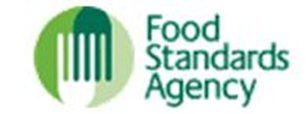 [Speaker Notes: This slide illustrates that exact language and dialect is important.  

Northern Kurdish is the largest dialect group, spoken by an estimated 15 to 20 million Kurds in Turkey, Syria, northern Iraq and northwestern Iran

Central Kurdish is spoken by an estimated 6 to 7 million Kurds in much of Iraqi Kurdistan and the Iranian Kurdistan Province. Sorani is a written standard of Central Kurdish developed in the 1920s.

Southern Kurdish is spoken by about 3 million Kurds in Kermanshah and Ilam provinces of Iran.

The exact number of Sorani speakers is difficult to determine, but it is generally thought that Sorani is spoken by about 6 to 7 million people in Iraq and Iran. It is the most widespread speech of Kurds in Iran and Iraq.]
Presentation as Evidence
Lead officer produces witness statement and exhibits:
Master tape
Transcript
Written records must be exhibited by maker
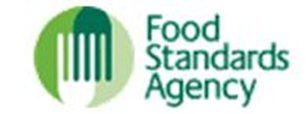 [Speaker Notes: Lead interviewing officer will produce the master tape or disc and the transcript and any paperwork from the interview handed over by the suspect.  Any copies of notices should be retained.

Written interviews must be exhibited by the person that writes it down.]
Copies of Interview
Suspect can request copy 
Best Practice to provide copy at end of interview
[Speaker Notes: In terms of copies of discs or tapes the suspect can request a copy and a notice should be given indicating how they can obtain a copy.

It is best practice to provide a copy at the end of the interview but you don’t have to.  Norfolk TS had a three deck tape machine for this purpose.

If you are using tapes and the suspect has no legal representative and no way to play them you may have to assist the suspect with reviewing the contents or provide a transcript.  A legal representative may be able to assist with this.]
Case Study
Interview
Issues?
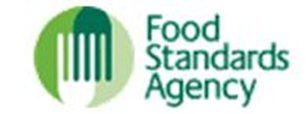 [Speaker Notes: Give out interview- what are the issues?  Fairness, interpreter, Understanding the caution, exploring the defence, offence being investigated.  It would be excluded = inadmissible as evidence.  This is based on a real life examples we have come across!

Prepare an interview – defendant/offences - 30 minute interview
Volunteer?
Set out what they want to get out of the interview - defences.
(Article 14 placing on the market food which was unsafe) 
Proforma not provided but good and you may have within LA
six questions - Is this the FBO – role, day to day responsibility?]
Preparing a prosecution file
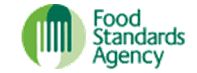 [Speaker Notes: The prosecution file allows for the code tests to be applied and there are many different department formats.]
Overview
Primary purpose of prosecution file is to provide:
authorising officer
Legal officer
With:
Summary of the case
Critique of evidence
Matters for disclosure
Officer’s recommendation
Details of costs
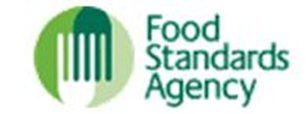 [Speaker Notes: The prosecution file or prosecution report provides the…..

We will break these down now…]
Step 1: Summary of the case
“Facts of the Case”
Précis of the nature of the offence
Circumstances leading to discovery of the offence

Will be used by prosecutor if “guilty” plea entered.

Details of identity of defendant
Previous convictions
Draft Summons (as required)
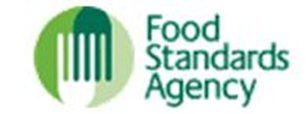 [Speaker Notes: Summary of the case should include the nature of the offence and the circumstances that led to discovery.

Think of this as what you would like a solicitor or barrister to read out in court and will be used in the event of a guilty plea.  This is the story of the case and should be easy for a lay person to understand and read out.  It should be in a logical order.  The easier it is for a Magistrate/Judge to understand the case the better.

It should identify the defendant and may include draft summons or informations.

Depending on your local authority any previous convictions may be required here or in the Officers recommendations.]
Step 2: Critique of evidence
Two elements:
Evidence review
Check the offence
Identify facts in issue
Flag up 
where evidence to prove these facts is held ie
Witness statement, PACE interview
Anything that casts doubt over reliability of witness
Evidence Test
Consider admissibility, reliability of evidence
[Speaker Notes: There should be an evidential review making sure the evidence relates to the facts in issue and proves the offence.

Flag up where the evidence is held and any issues.  E.g. continuity, reliability of witnesses etc.

If you think you have any problems with evidence speak to your local authority legal representative as they will be able to advise you.  E.g. hearsay rules.  This is what they are trained on and they will be able to help you with this.

This will help with the Evidential test.]
Step 3: Preparation of schedules
Unused material
Sensitive material

Schedule of exhibits
Include details of person producing exhibit
Schedule of statements
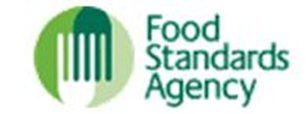 [Speaker Notes: Schedules will need to be prepared as we have already been through.

Schedules of unused material, sensitive material, exhibits and statements.  Your local authority legal representative will probably want statements and exhibits in a specific order.]
Step 4: Relevant Matters
Flag up any of the following:
material that undermines case
record of the first description given of the defendant
record of an explanation given by defendant
material that casts doubt over a confession
material that casts doubt over a witness
Inconsistencies between witnesses
Views expressed by victim
Issues of admissibility (hearsay etc)
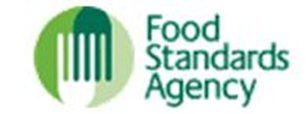 [Speaker Notes: You will need to identify any of the following….

And again anything that undermines your case!]
Step 5: Recommendation
Officer’s summary of what action is appropriate in this case:
Prosecution
Simple caution
Consider
Public interest  test
Views of victim (victim personal statement)
Any other relevant information:
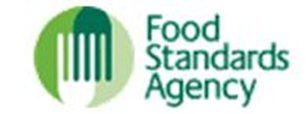 [Speaker Notes: This is the officers own words on what they feel should be the likely outcome of the case.  This should be a reasoned explanation based on their experiences.  Any subjective, background, matters outside the investigation which may be relevant to explain the reasoning e.g. previous convictions should be included.

This is not disclosed to the defence so is an opportunity to say what you feel about this case.  

This report or recommendation may form part of the public interest test so you may like to comment on media interest for instance.  E.g. tobacco files

The prosecutor may not agree or follow your recommendations.]
Step 6: Costs
Legal costs
Preparation and trial
Disbursements and expenses
Fee notes
Expert witness fees
Travel, printing costs
Witness loss of earning
Investigation and preparation costs
Number of hours for each officer at £ x per hour
[Speaker Notes: Costs should be an accurate reflection of the time and resources put into investigating the offence.  Depending on how your local authority wants this information you may have to record this during the course of the investigation.

Time, level of officer, mileage, fees, and other costs should all be documented so the court can make a decision on appropriate costs to award.

This may not be a true reflection of your true costs and you may not be successful in being awarded these anyway.]
Summary sheet
At front of file. Include details of:
Defendant
Charge
Dates: Of offence, commencement of investigation, time limit.
Lists of 
Witnesses
Schedules 
Details of:
RIPA authorisations
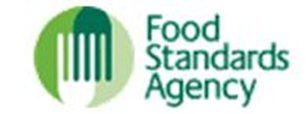 [Speaker Notes: Summary sheet differs for Local authority to local authority.  Should include defendant, charge, dates of offence and time limits, list of witnesses and schedules, and details of RIPA authorisations.

May also include other details such as maximum penalties, defenses, unique case reference number etc.]
Conclusion of Case
Publicity
Alert to appeal process
Notify witnesses
Internal reporting mechanisms
Proper destruction or return of evidence
Filing of papers
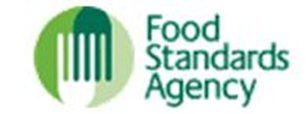 [Speaker Notes: As you leave the court you job is not quite done.  You should consider:
publicity (perhaps prior to the hearing) to media and members, 
be alert to any appeal (retaining evidence and documents)
Notifying witnesses (very important so they don’t read the outcome in the paper and they may have civil claims)
Any internal reporting mechanisms (such as members or directors or cabinets and your own computer system)
Destruction or return of evidence (after appeal period)
Filing and retention of records (6 years)]
Questions?
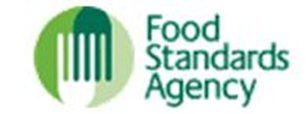